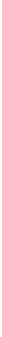 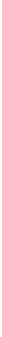 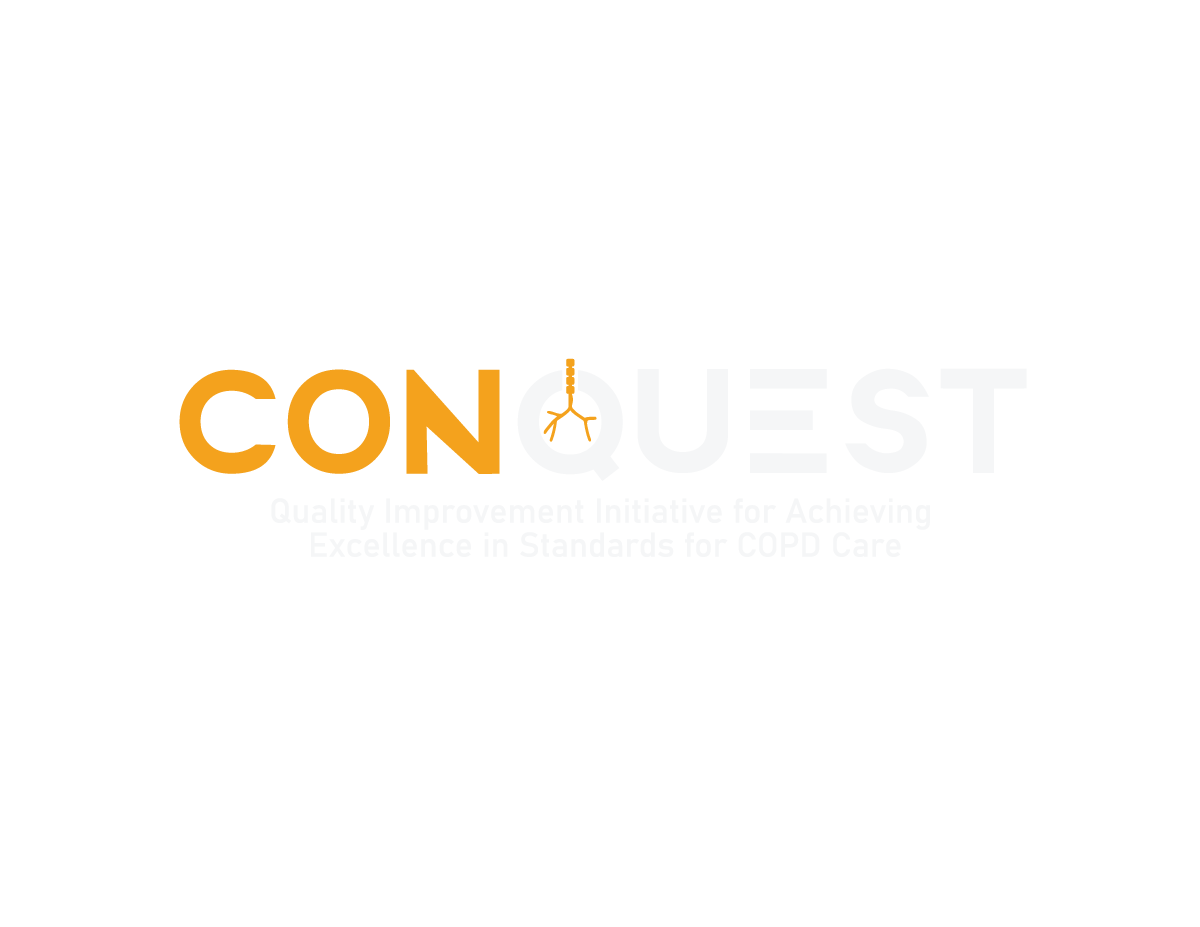 CONQUEST Quality Standards
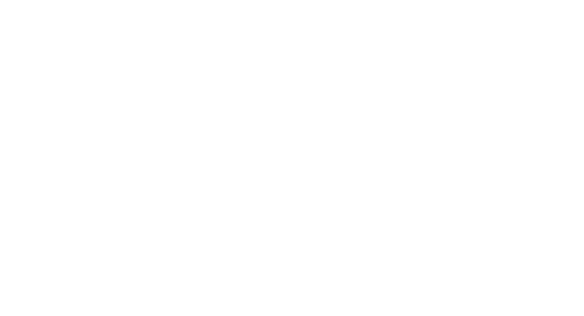 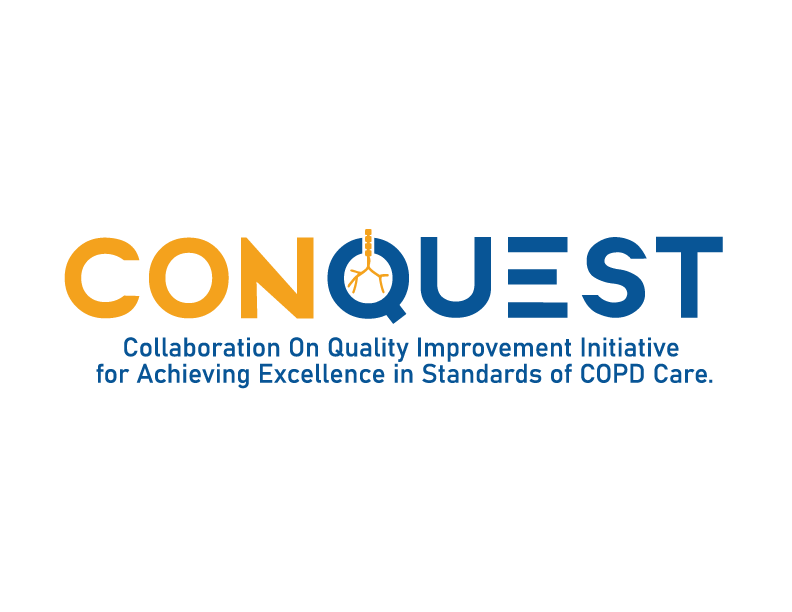 CONQUEST quality standards: for the COllaboratioN on QUality improvement initiative for achieving Excellence in STandards of COPD care
Rachel Pullen, Marc Miravitlles, Anita Sharma, Dave Singh, Fernando Martinez, John R Hurst, Luis Alves, Mark Dransfield, Rongchang Chen, Shigeo Muro, Tonya Winders, Christopher Blango, Hana Muellerova, Frank Trudo, Paul Dorinsky, Marianna Alacqua, Tamsin Morris, Victoria Carter, Amy Couper, Rupert Jones, Konstantinos Kostikas, Ruth Murray, David Price

International Journal of Chronic Obstructive Pulmonary Disease 2021:16 2301–2322
CONQUEST is conducted by Optimum Patient Care Global and the Observational and Pragmatic Research Institute and is co-funded by Optimum Patient Care Global and AstraZeneca
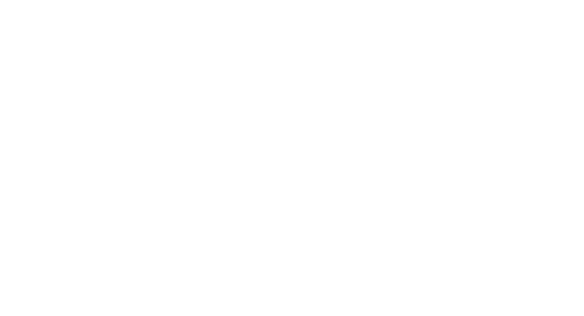 CONQUEST Quality Standards | Background
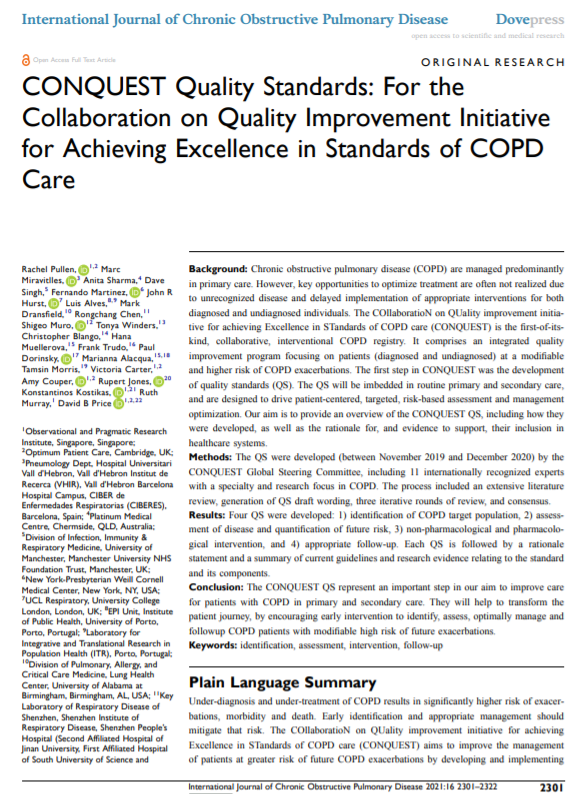 Globally, the burden of COPD is high and remains a public health priority 
It is often underdiagnosed and undertreated in primary care, leading to worsening of disease and increased symptom 
CONQUEST is the first-of-its-kind collaborative, interventional, COPD registry with an integrated quality improvement program aiming to improve patient care and outcomes.
Underpinning the CONQUEST programme are

The CONQUEST Quality Standards

These focus on patients (diagnosed and undiagnosed) at a modifiable, but higher risk of COPD exacerbations and adverse cardiac events ("Modifiable high-risk")
Pullen R et al. Int J Chron Obstruct Pulmon Dis 2021:16 2301–2322
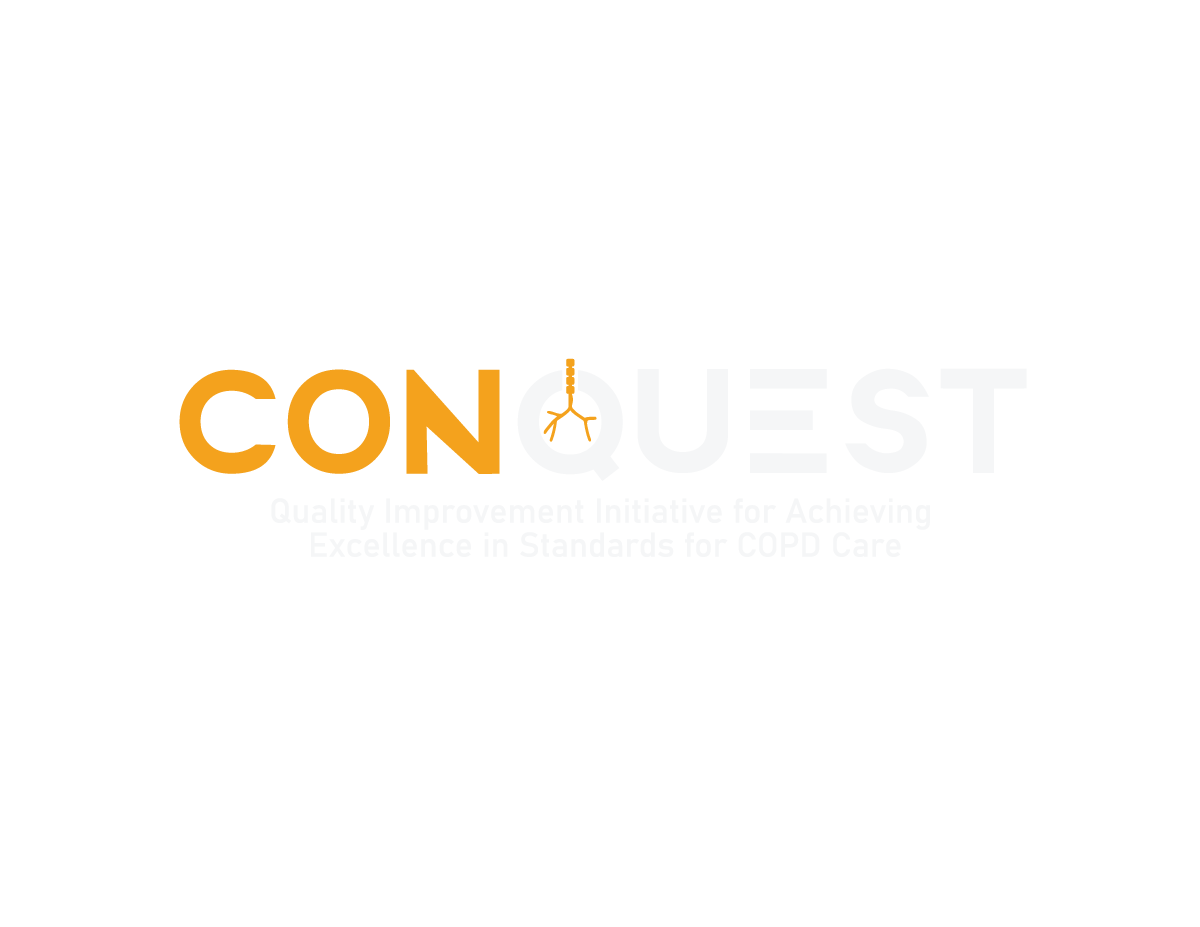 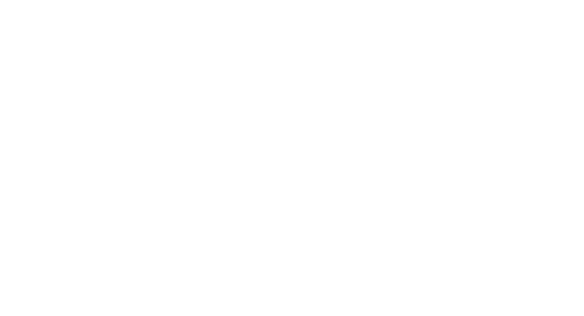 The CONQUEST Quality Improvement Programme Underpinned by Quality Standards
The Need for CONQUEST & Programme Background
Opportunities To Diagnose COPD Are Often Missed in Primary Care
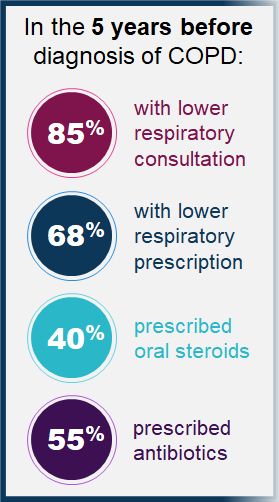 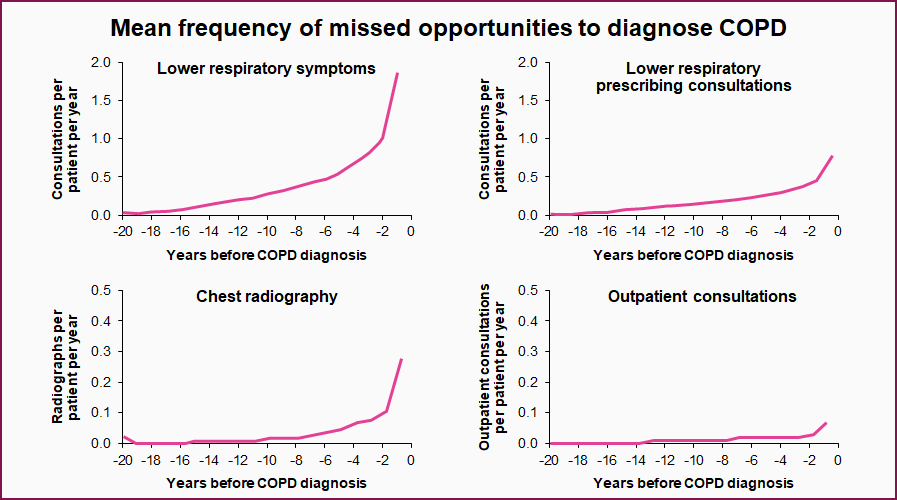 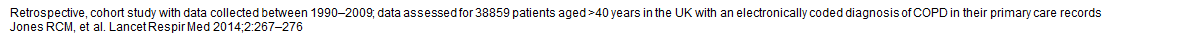 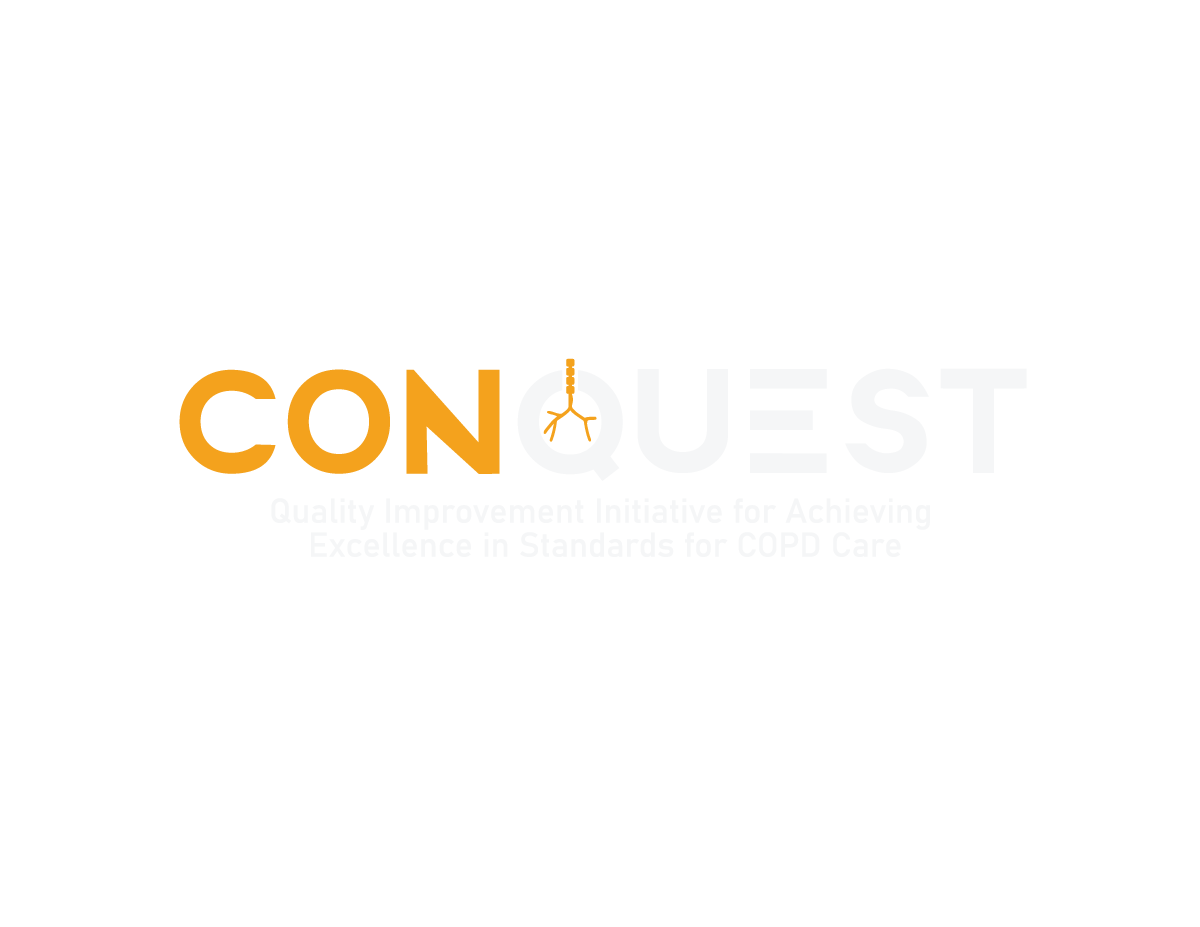 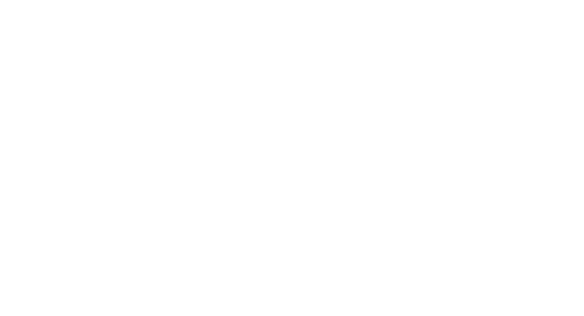 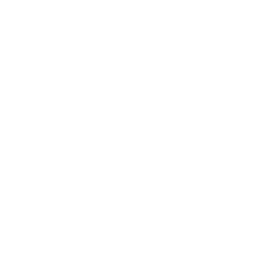 Future exacerbations1
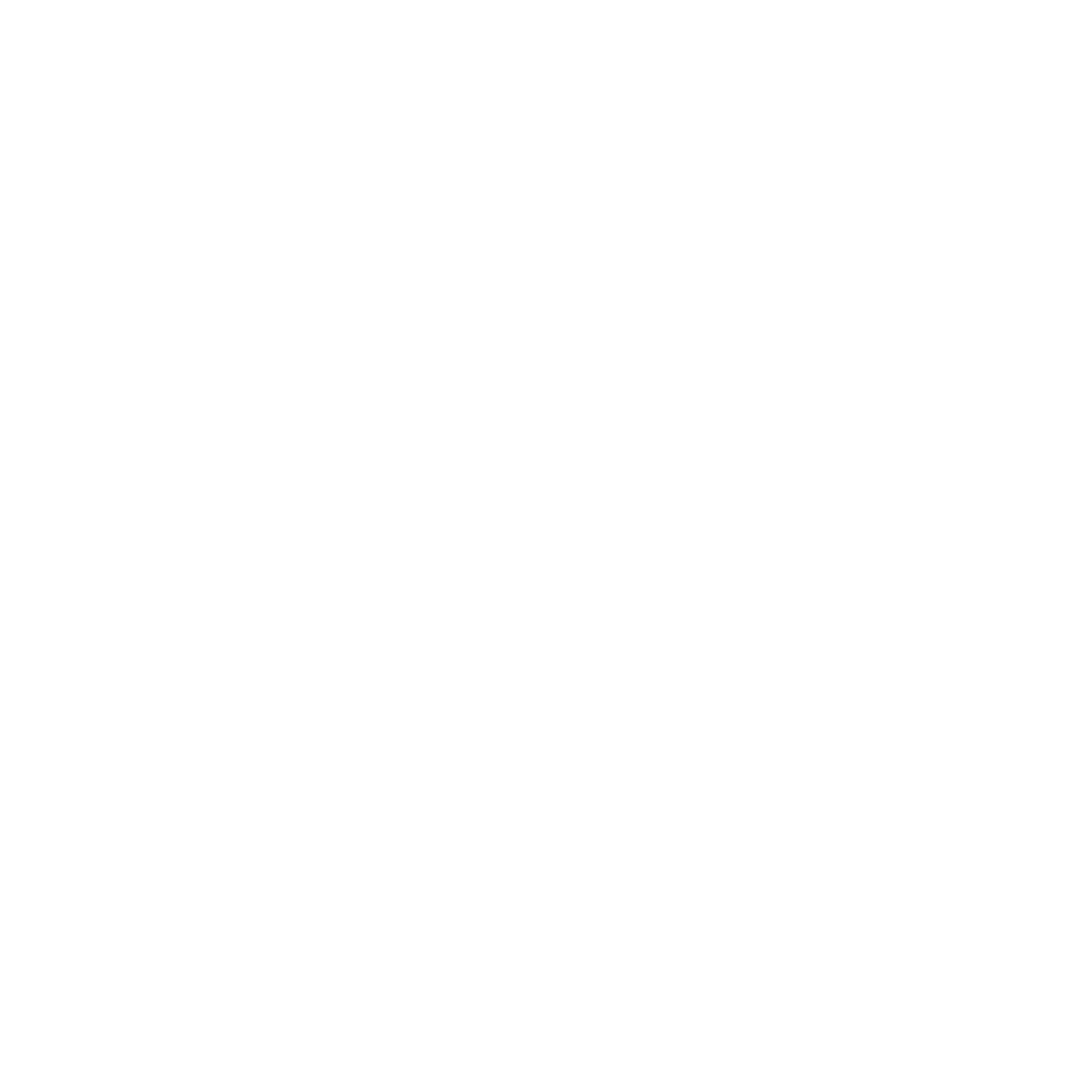 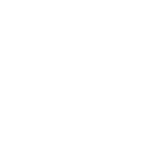 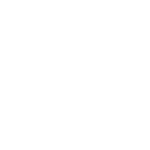 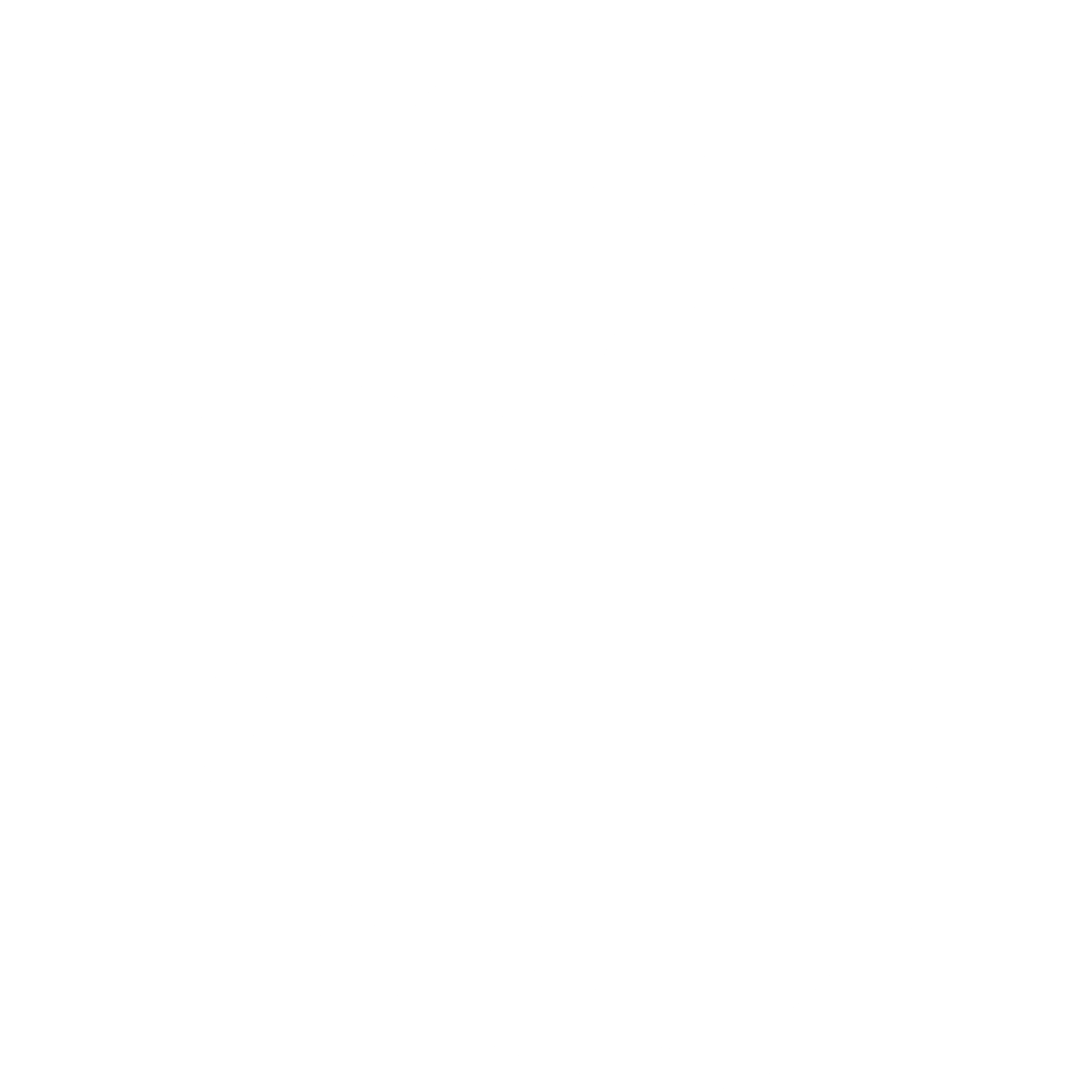 Impact of recurrent exacerbations
Recurrent exacerbations
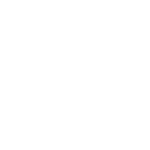 Lung function2
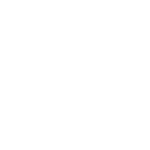 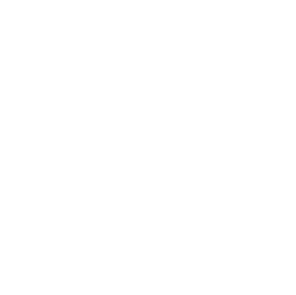 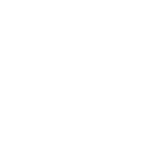 Cardiovascular events5
SCS burden 4
Quality of Life3
SCS: Systemic Corticosteroid
1. Hurst JR, et al. N Engl J Med 2010; 363 (12): 1128–1138.
2. Kerkhof M, et al. Int J Chron Obstruct Pulmon Dis 2020; 15: 1909-1918
3. Jones PW, et al. Eur Respir J 2014; 44:1156–1165
4. Menzies-Gow et al., Oral Presentation - British Thoracic Society, January 2021
5.Kunisaki KM, et al. Am J Respir Crit Care Med 2018; 198: 51-57
[Speaker Notes: History of previous exacerbations is a predictor of future exacerbations
Accelerated lung function decline associated with frequent exacerbations
Increasing systemic corticosteroid burden associated with frequent exacerbations and 
steroid-related adverse effects
Negative impact on patient health-related Quality of Life
Increased risk of cardiovascular events, increased morbidity and mortality

Best predictor of future exacerbations: 
Hurst, J. R.; Vestbo, J.; Anzueto, A.; Locantore, N.; Müllerova, H.; Tal-Singer, R.; Miller, B.; Lomas, D. A.; Agusti, A.; Macnee, W.; Calverley, P.; Rennard, S.; Wouters, E. F. M.; Wedzicha, J. A.; Evaluation of COPD Longitudinally to Identify Predictive Surrogate Endpoints (ECLIPSE) Investigators. Susceptibility to Exacerbation in Chronic Obstructive Pulmonary Disease. N. Engl. J. Med. 2010, 363 (12), 1128–1138. https://doi.org/10.1056/NEJMoa0909883.]
Evidence for Under and Over-treatment of COPD patients based on UK data
Halpin DG, Price D et al. E Clinical Med 2019; 14:32-41
Appropriateness of therapy in COPD patients on maintenance therapy with ≥ 2 exacerbations and mMRC <2 in 2014*
Appropriateness of therapy in COPD patients on maintenance therapy with ≥ 2 exacerbations and mMRC ≥2 in 2014*
(N=93)
(N=893)
(N=520)
(N=96)
(N=1,040)
(N=640)
Under treatment observed in all COPD patient groups, irrespective of blood eosinophil count and symptom burden
*according to the GOLD 2019 report, based on dyspnea, exacerbation frequency and blood eosinophil counts (‘eos’) at Index Date.
[Speaker Notes: Over- & under-treatment defined as per Supplemental Table S1 & Supplemental Table S2 https://www.ncbi.nlm.nih.gov/pmc/articles/PMC6833455/bin/mmc1.docx 
https://doi.org/10.1016/j.eclinm.2019.07.003]
COPD Exacerbations linked to increased Cardiovascular Event Risk
COPD patients with CVD or risk factors for CVD + ≥1 exacerbation
overall in subsequent CVD events vs pre-exacerbation period
Post-hoc analysis from SUMMIT trial
~4x
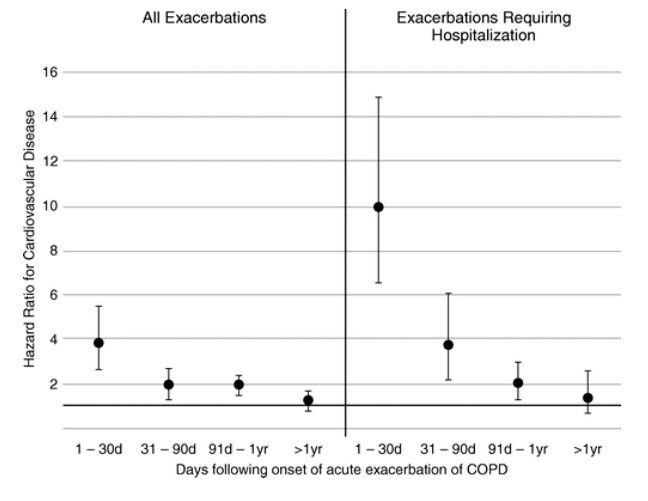 HR 9.9 
(95% CI 6.6 - 14.9)
HR 3.8 
(95% CI 2.7 - 5.5)
Relationship present regardless of cardiac history at outset
Kunisaki KM, et al Am J Respir Crit Care Med 2018;198:51–57; CI: Confidence Interval; CVD: cardiovascular disease ; HR: Hazard Ratio ; SUMMIT: Study to Understand Mortality and Morbidity in COPD
[Speaker Notes: Hazard Ratio 3.8 (95% CI 2.7-5.5) 
Kunisaki: CVD events were a composite outcome of cardiovascular death, myocardial infarction, stroke, unstable angina, and transient ischemic attack. All CVD events were adjudicated.
Kunisaki, K. M.; Dransfield, M. T.; Anderson, J. A.; Brook, R. D.; Calverley, P. M. A.; Celli, B. R.; Crim, C.; Hartley, B. F.; Martinez, F. J.; Newby, D. E.; Pragman, A. A.; Vestbo, J.; Yates, J. C.; Niewoehner, D. E.; SUMMIT Investigators. Exacerbations of Chronic Obstructive Pulmonary Disease and Cardiac Events. A Post Hoc Cohort Analysis from the SUMMIT Randomized Clinical Trial. Am. J. Respir. Crit. Care Med. 2018, 198 (1), 51–57. https://doi.org/10.1164/rccm.201711-2239OC.]
The Need For Improved Quality of Care – Goals for COPD Management in the USA & UK
USA COPD National Action Plan
UK Department of Health
Raising public awareness of COPD
Educate key stakeholders in diagnosis, prevention 
& treatment
Encourage data sharing 
& dissemination
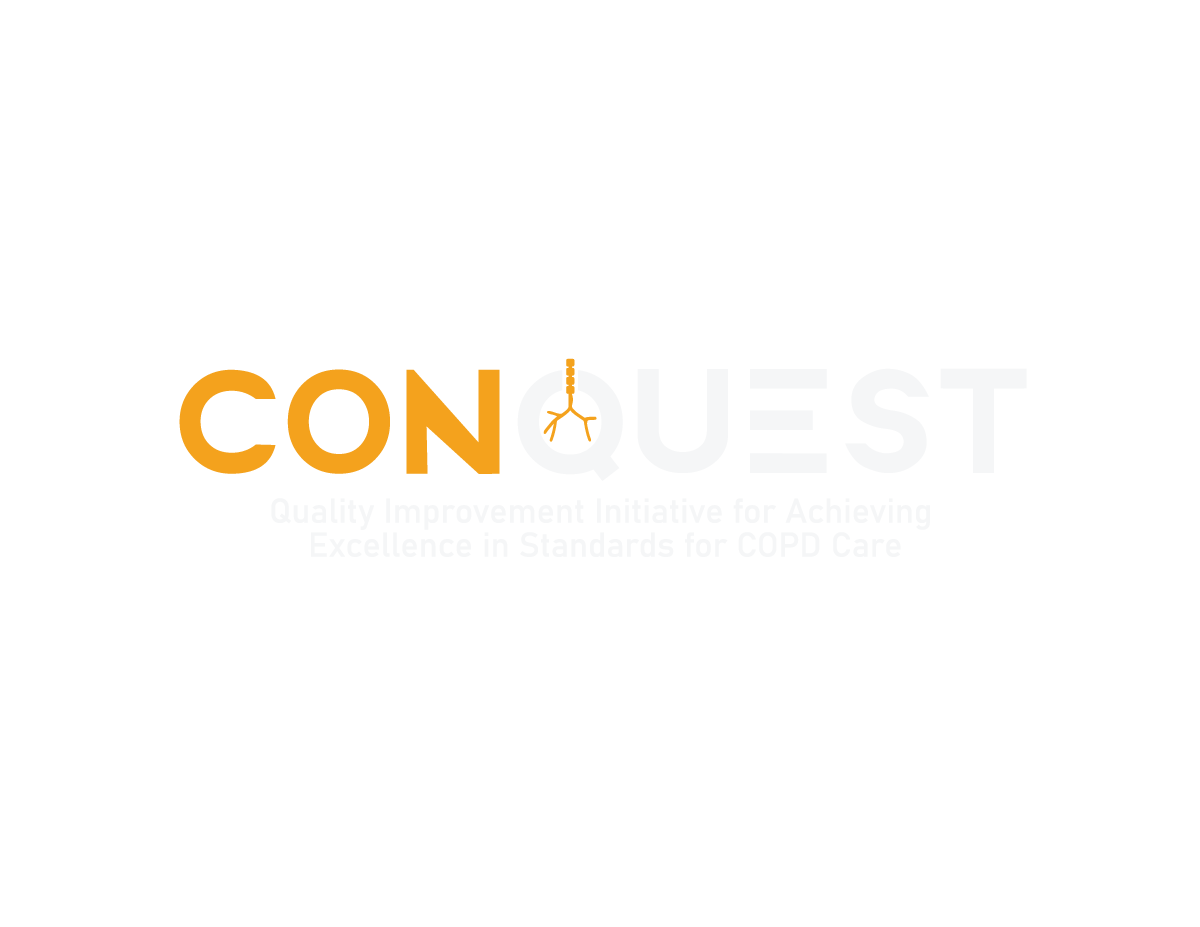 Pullen R et al. Int J Chron Obstruct Pulmon Dis 2021:16 2301–2322
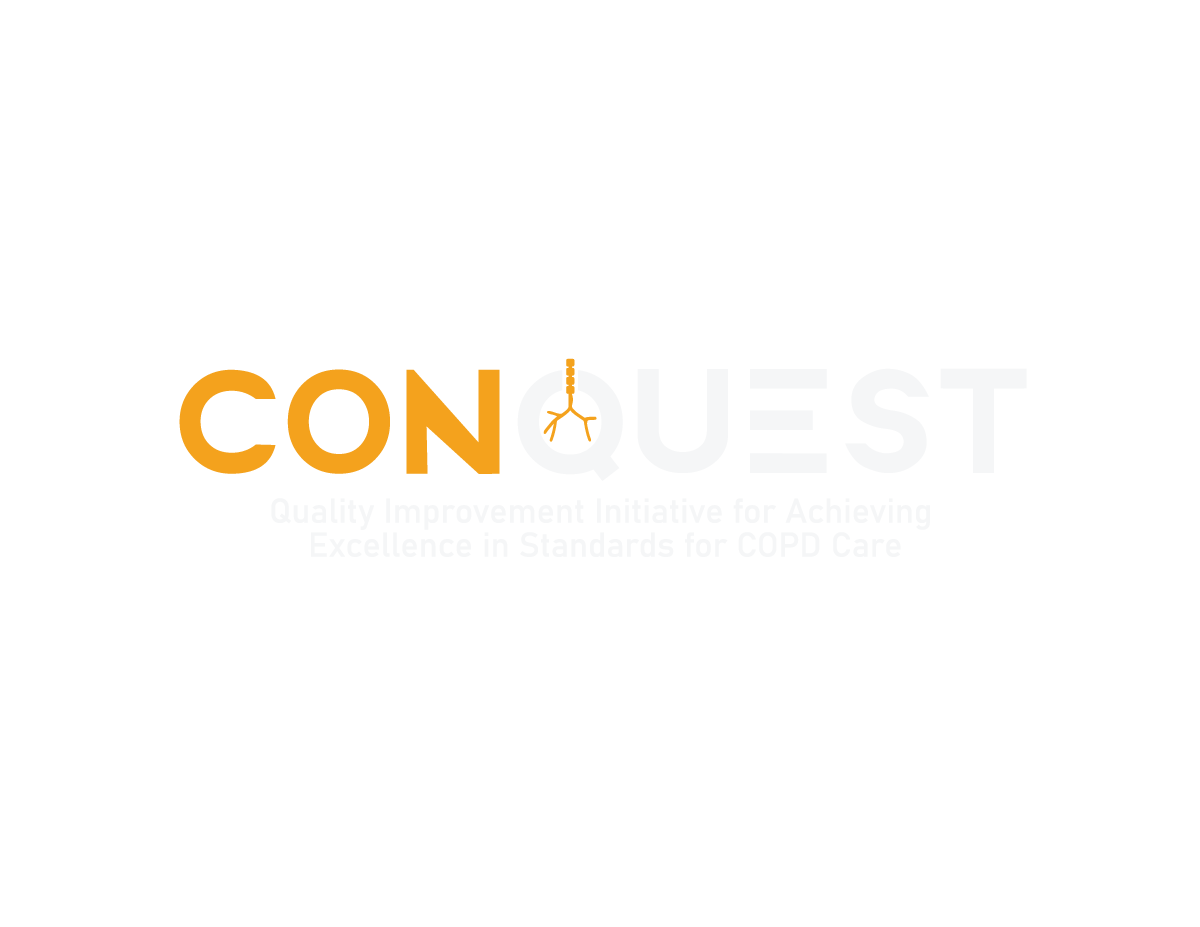 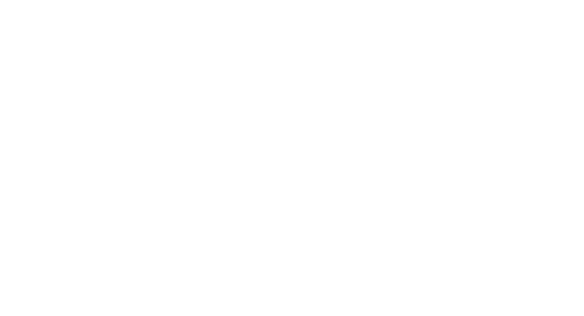 Driving patient-centred, targeted, and risk-based assessment to empower patients and physicians to improve COPD care for both diagnosed and undiagnosed modifiable high-risk patients
CONQUEST: Programme Vision
Closing gaps in current COPD care provision
Embedding CONQUEST Quality Standards in routine primary care
Integrating information from patients
Presenting this information to clinicians
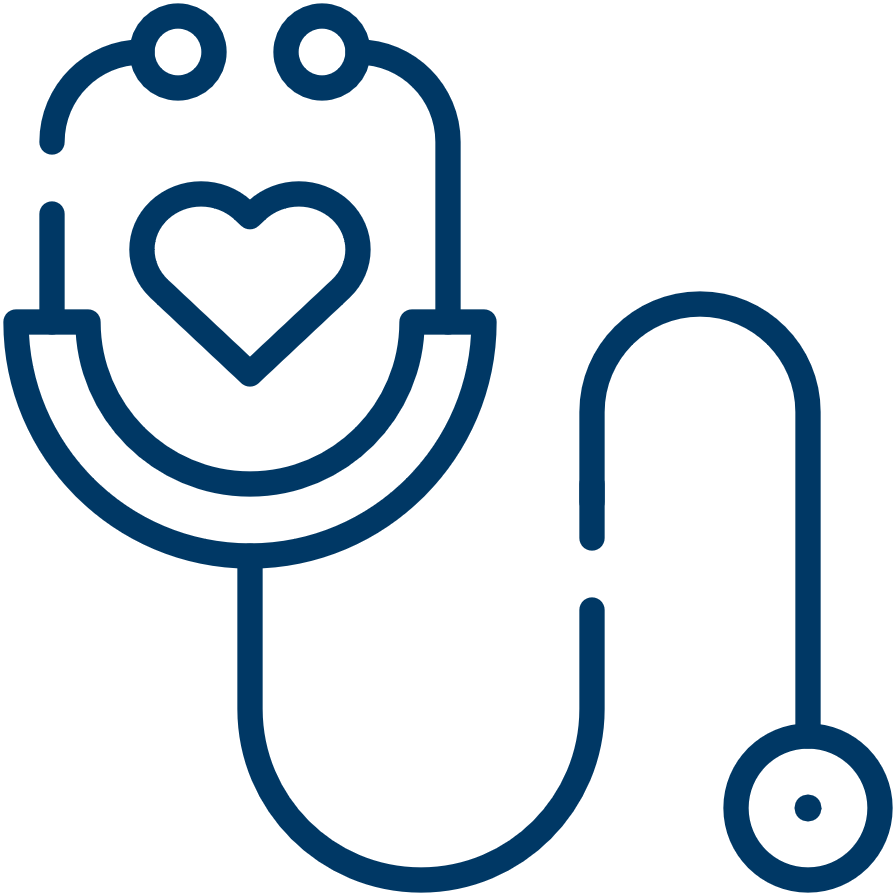 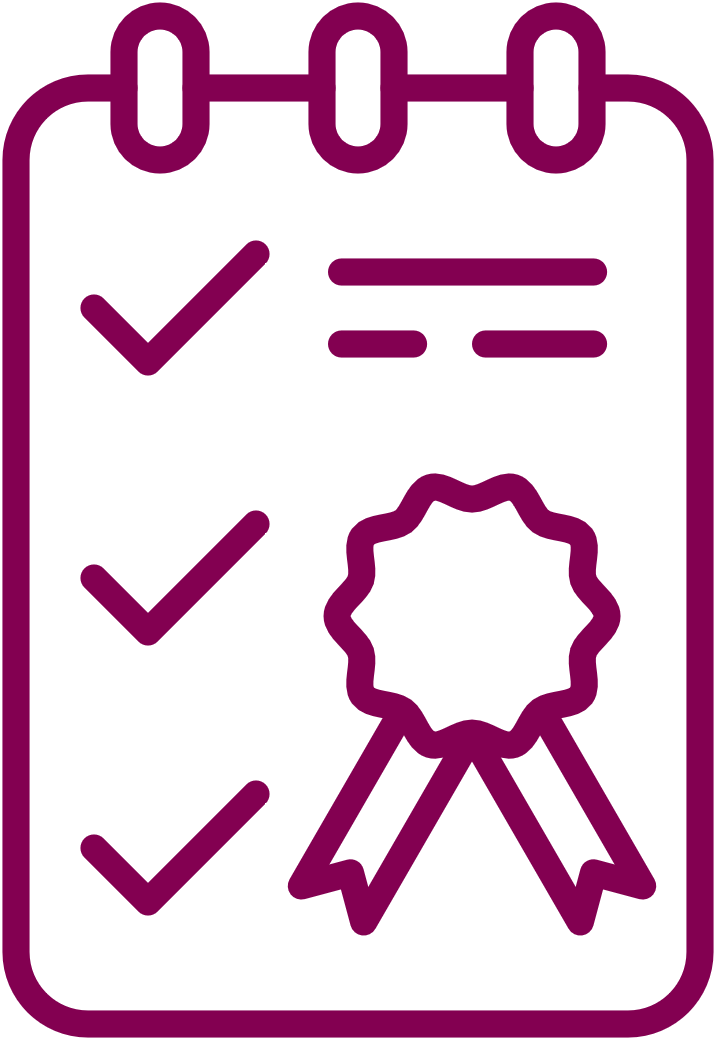 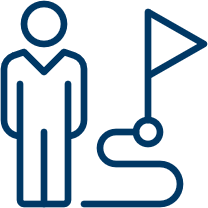 Pullen R et al. Int J Chron Obstruct Pulmon Dis 2021:16 2301–2322
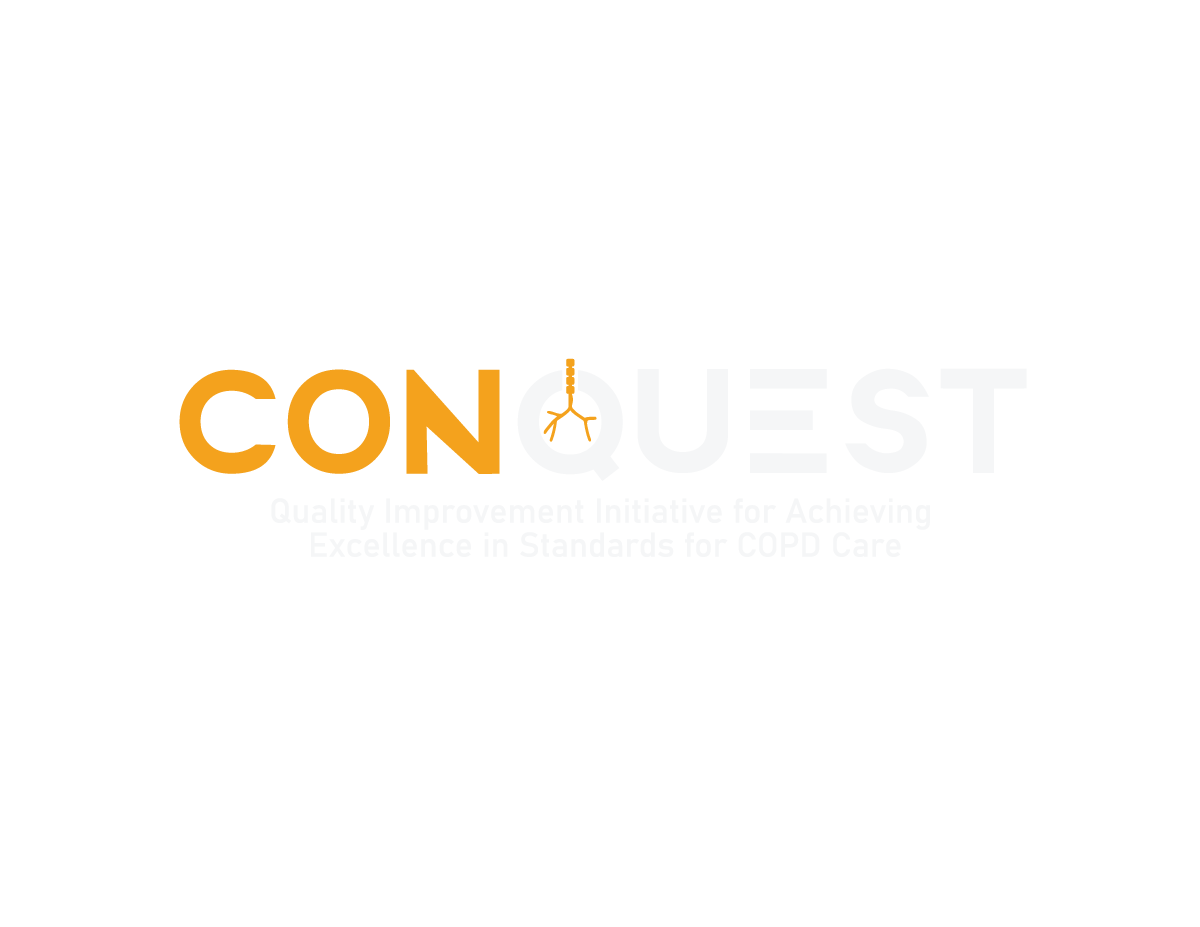 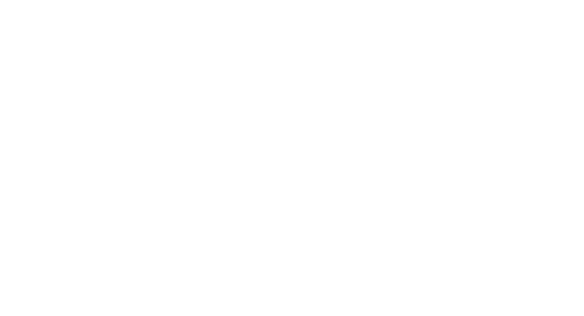 [Speaker Notes: (*) For more information on the PREVAIL cluster randomised trials, please refer to the PREVAIL press release: https://opri.sg/latest-news/evaluating-the-impact-of-targeted-risk-based-management-in-patients-with-modifiable-high-risk-copd/]
The CONQUEST Quality Improvement Programme Underpinned by Quality Standards
The Development of the CONQUEST Quality Standards
Principles Considered in Development of Evidence-Based Quality Standards (QS) for CONQUEST
Making the QS practical & easy to use for all stakeholders (e.g., clinicians, policy makers, advocacy groups)
Ensuring the QS are feasible to implement in routine clinical practice
Future-proofing the QS by advocating general principles rather than a stringent and didactic approach
Ensuring QS adherence and impact on disease outcomes can be compared across healthcare systems
Accounting for intercountry differences in COPD burden (morbidity, mortality, socioeconomic)
“These Quality Standards are core research and evidence-based statements that underpin the CONQUEST initiative and are intended to cover care for a targeted COPD population, a large proportion of whom may be positively impacted by quality COPD care.”
Pullen R et al. Int J Chron Obstruct Pulmon Dis 2021:16 2301–2322
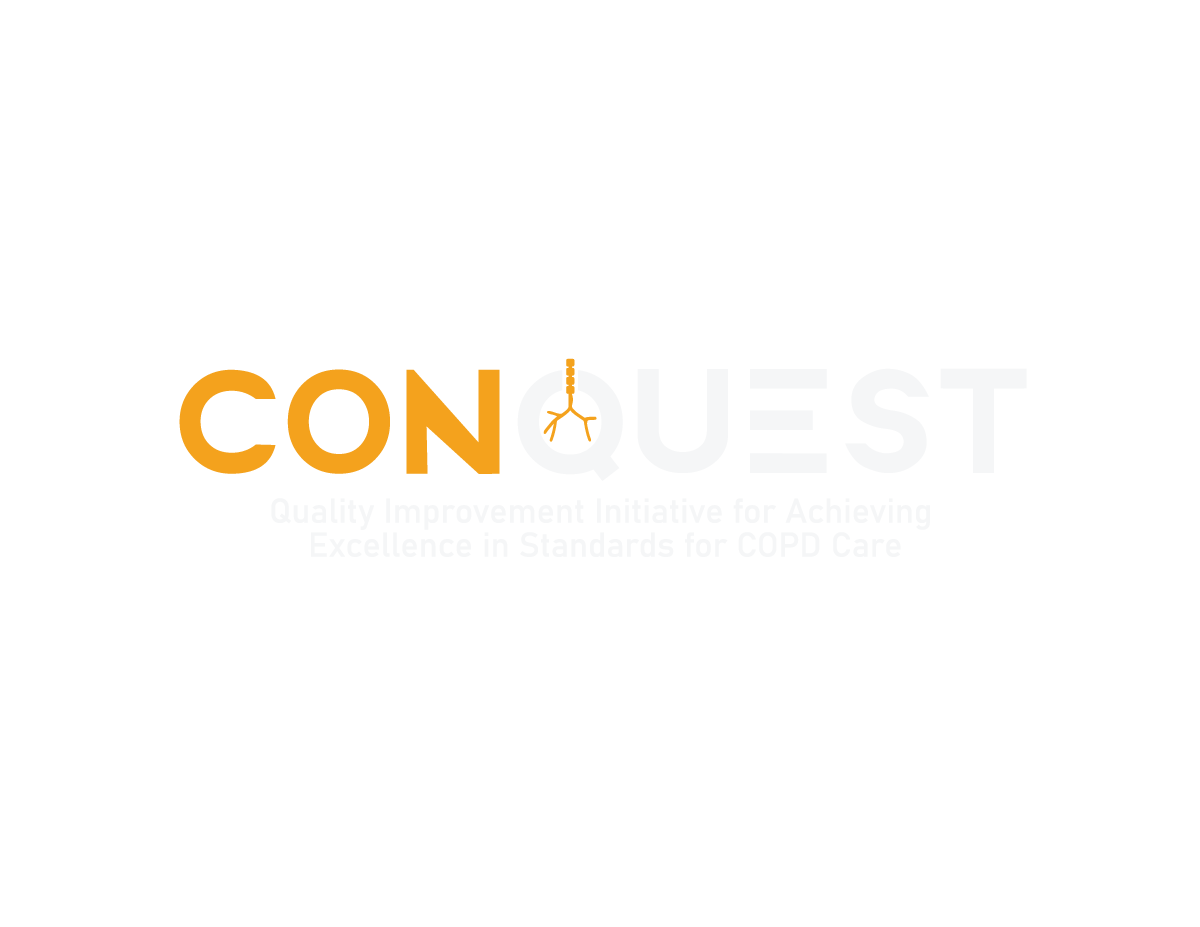 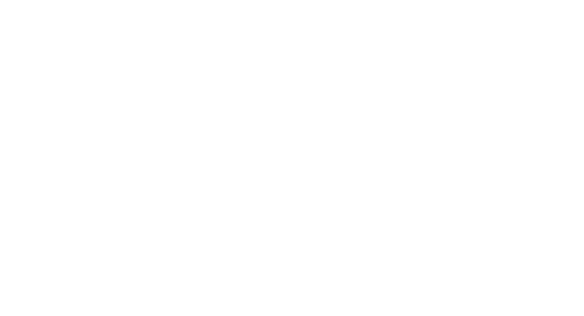 CONQUEST Target Populations : Modifiable High-risk (MHR) Patients
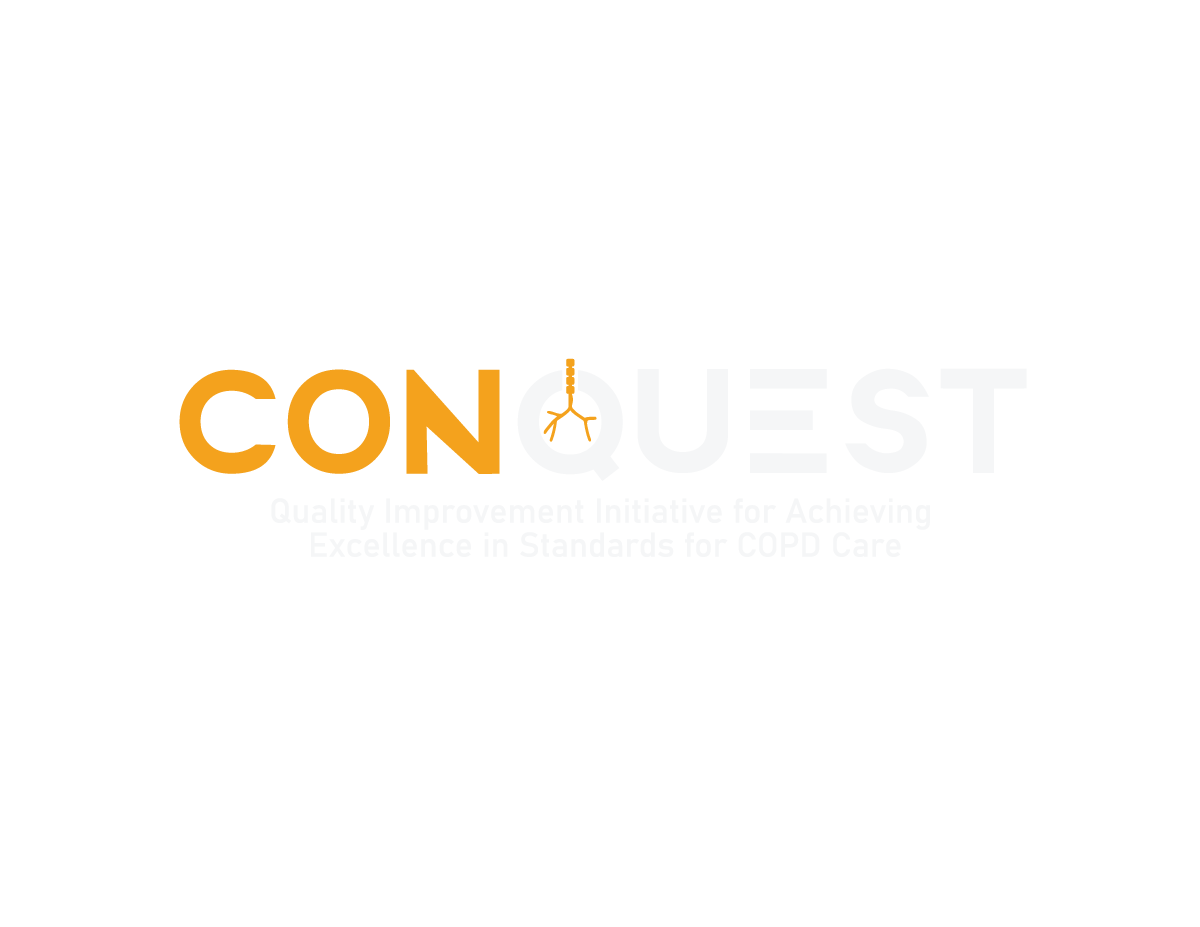 Modifiable High-Risk
Aged ≥40 with COPD (or potential COPD) with ≥2 moderate, or ≥1 severe exacerbations in last 12 months
 AND whose medical record data indicates clearly that there is scope for management optimisation
Undiagnosed patients with potential MHR COPD
Diagnosed MHR 
COPD patients
Overview of CONQUEST Quality Standards, Specific to Patients with Modifiable High-risk COPD
2. Assessment of disease & quantification of future risk
Perform thorough phenotyping, assessment of underlying biological traits and risk prediction of all patients identified within the target population.
1. Identification of target population
Identify individuals ≥40 years of age (with or without a COPD diagnosis) with a history of smoking or relevant environmental exposure, at increased risk of exacerbations, morbidity, and mortality and with scope for COPD management optimization. 

And, within this population, to identify those with greater cardiovascular risk.
Quality Standard 1
Quality Standard 2
CONQUEST 
Quality Standards
CONQUEST Quality Standards
Quality Standard 4
Quality Standard 3
4. Follow up
Ensure regular follow up to address pharmacological and non-pharmacological interventions, symptoms review & risk prevention and lifestyle risk factors
3. Non-pharmacological and pharmacological Intervention

Target therapeutic interventions according to individual risk assessment and biological traits
Pullen R et al. Int J Chron Obstruct Pulmon Dis 2021:16 2301–2322
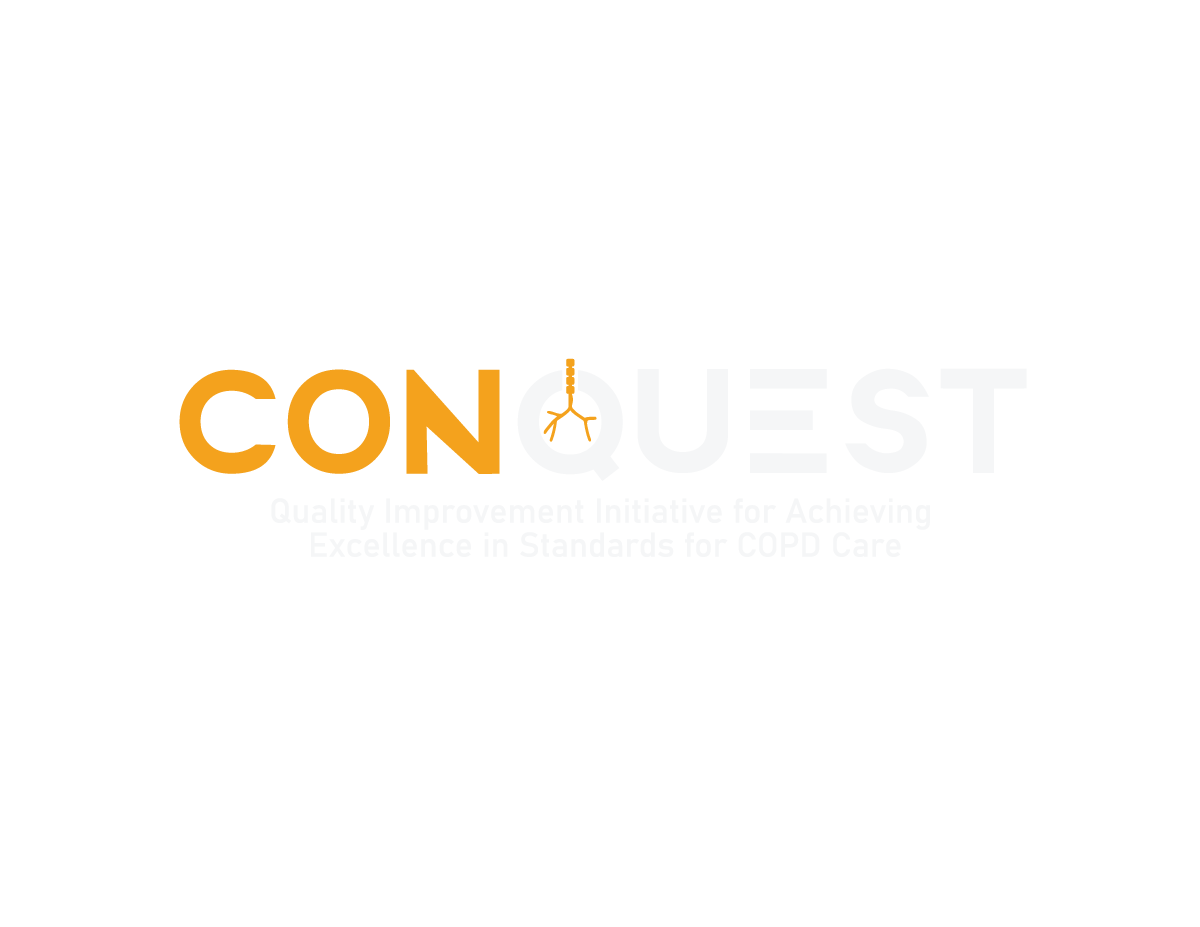 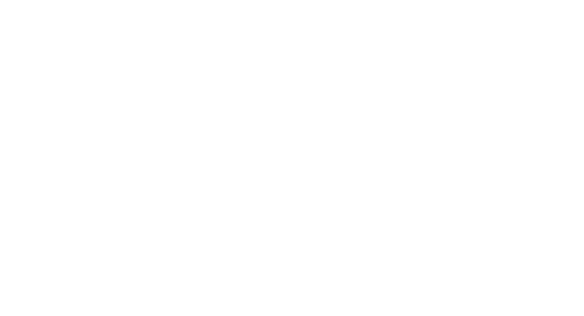 The Four Quality Standards
Detailed Description of Each CONQUEST Quality Standard
Quality Standard #1: Identifying The Target Population
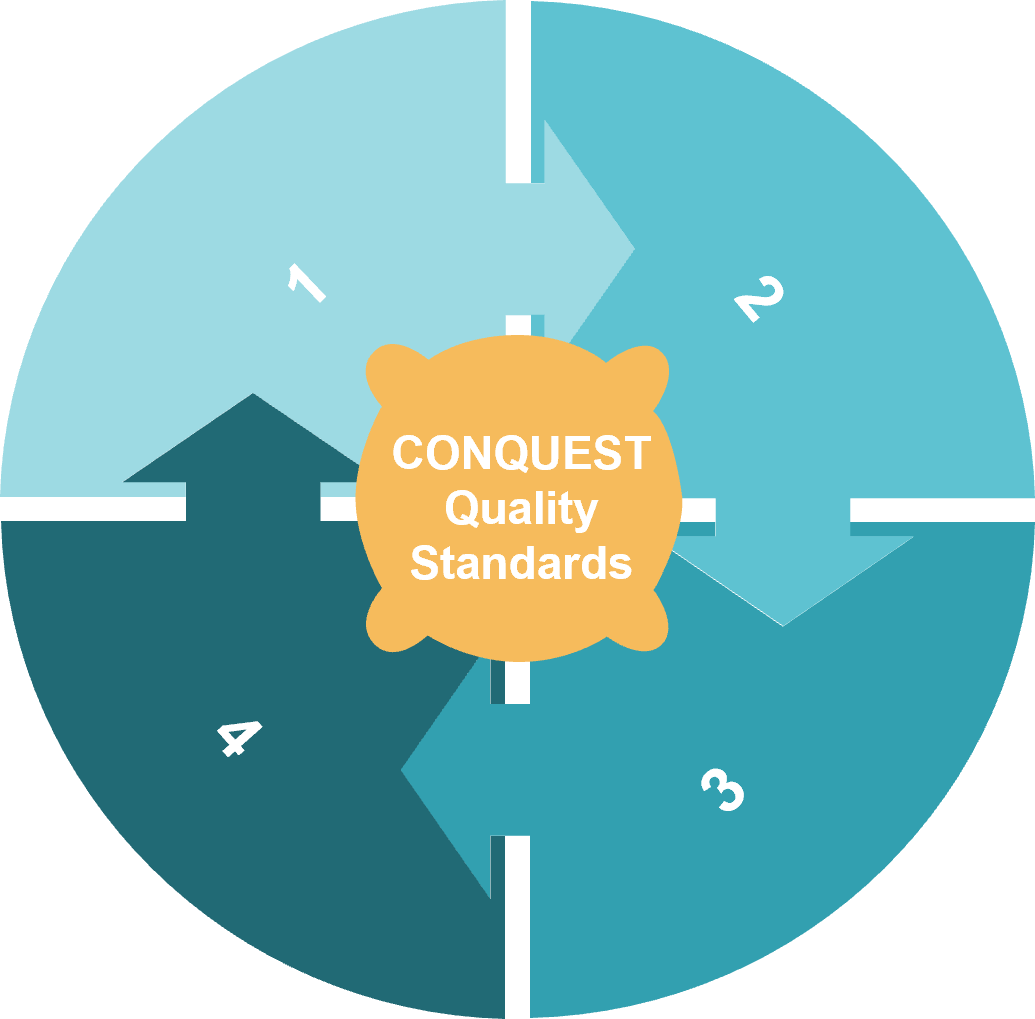 Patients
≥40 years old
With or without a COPD diagnosis
History of smoking/relevant environmental exposure
Increased risk of exacerbations, morbidity, and mortality
Scope for COPD management optimization (i.e., modifiable high-risk disease)
Identify those with 
greater cardiovascular risk within this population
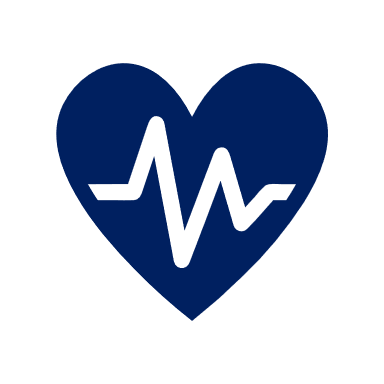 Goals of optimized management
Rationale
Reduce exacerbation rate
Reduce/attenuate lung function decline
Improve patient health-related quality of life
Decrease cardiovascular risk associated with exacerbations
Early intervention would slow the speed of disease progression

Patients at risk of exacerbations require more intense focus on identification, assessment, and treatment optimization
Pullen R et al. Int J Chron Obstruct Pulmon Dis 2021:16 2301–2322
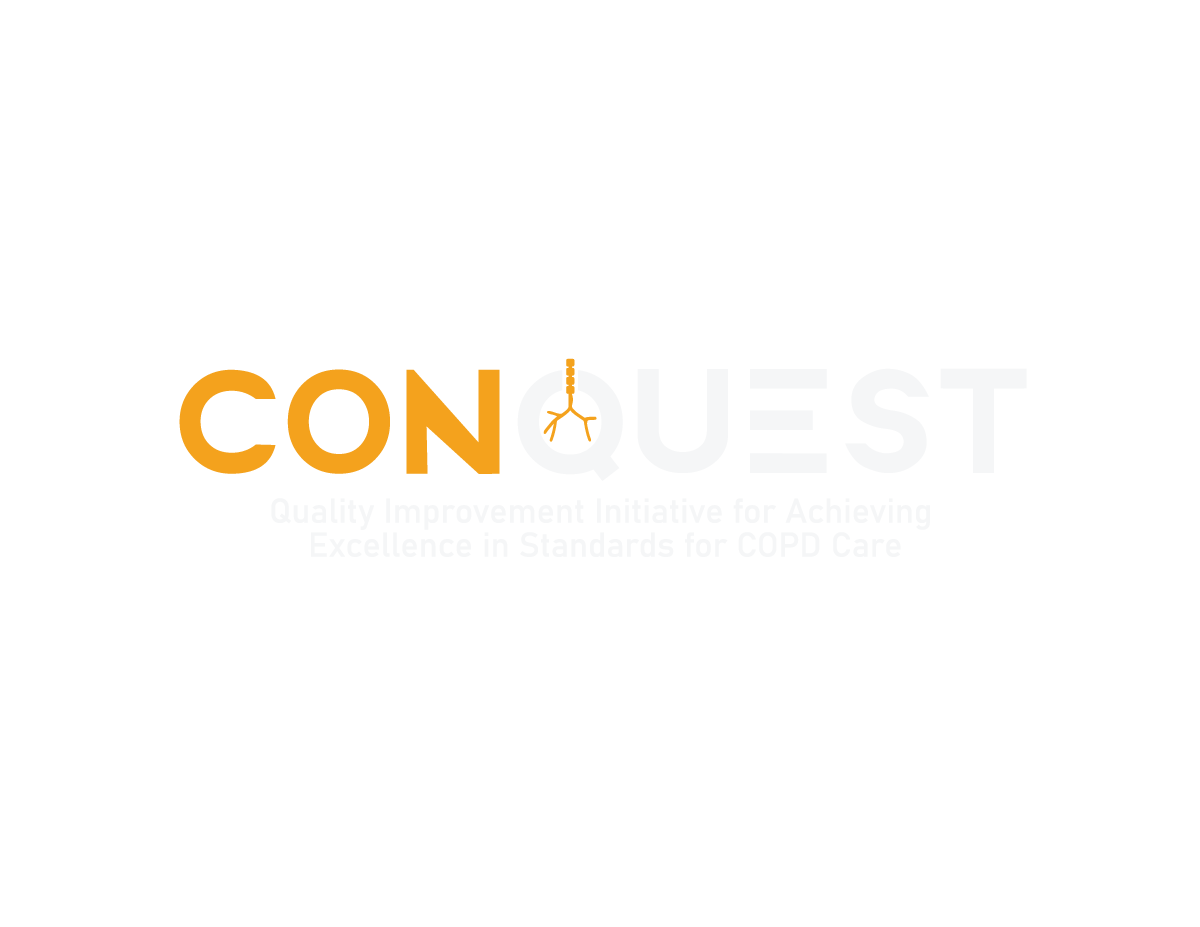 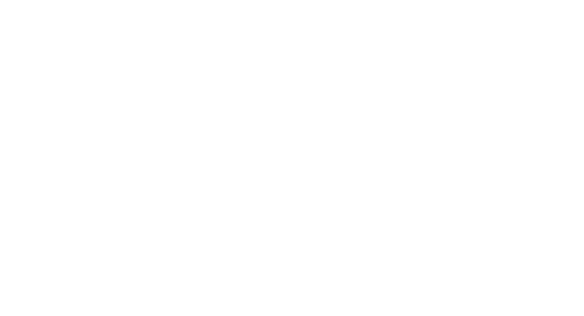 [Speaker Notes: Target population]
Quality Standard #2: Assessing Disease and Quantifying Future Risk
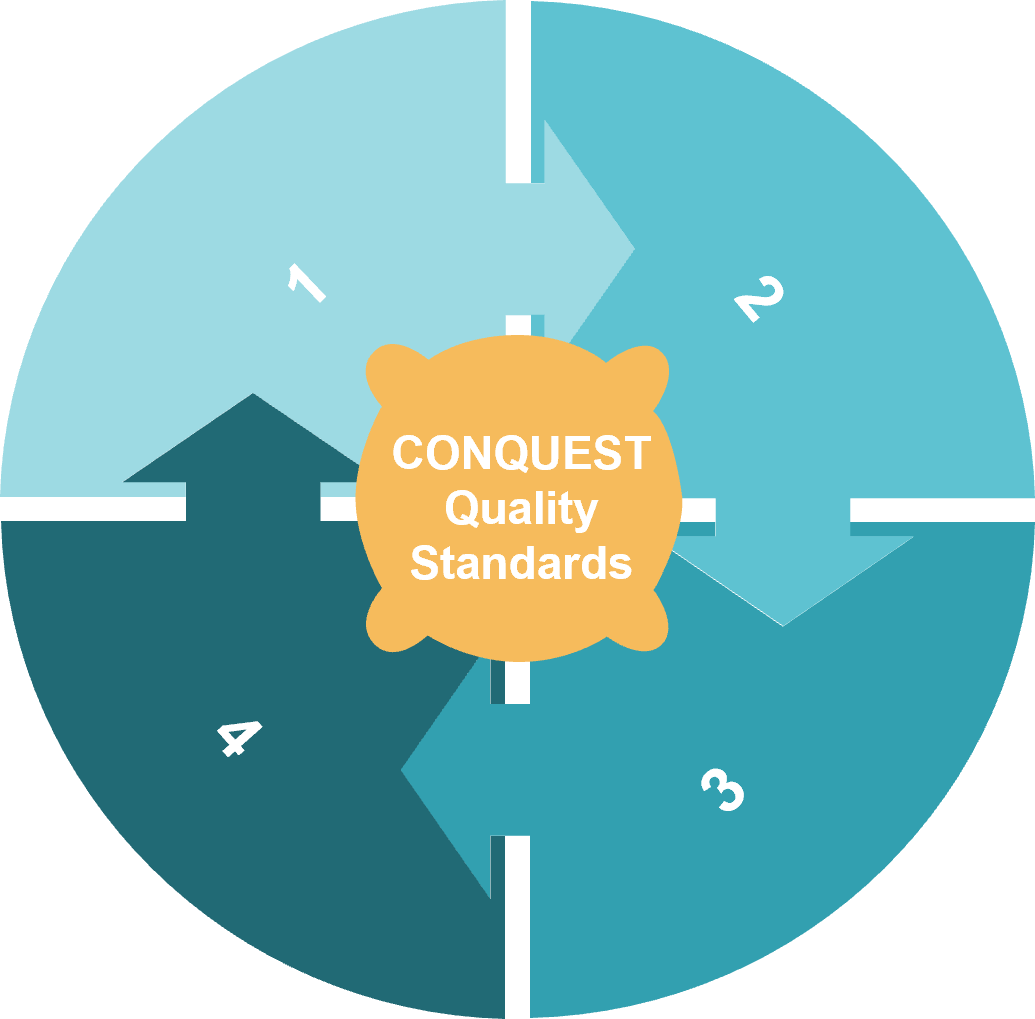 Predict individual risk
Phenotype patients
Assess underlying biological traits
Risk assessment
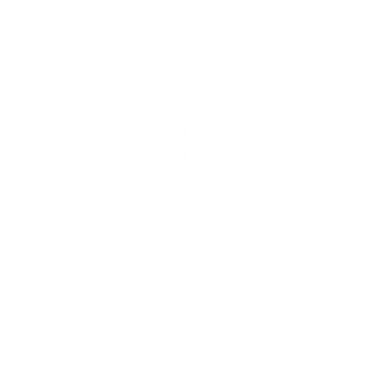 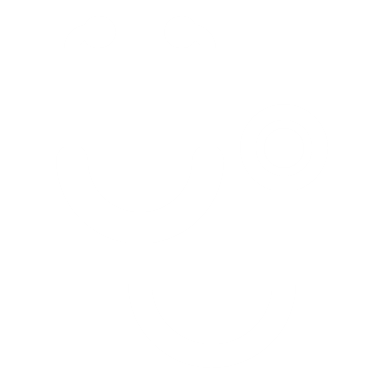 Disease assessment
͏Body Mass Index (BMI) evaluation to aid in prediction of exacerbation risk, mortality, and comorbidities

͏Cardiovascular (CV) risk evaluation

Evaluation with validated multicomponent risk assessment indices 

Evaluation of cigarette smoke exposure and physical activity levels
͏Symptomatic assessment via the COPD Assessment Test (CAT) and MRC dyspnea scale 
͏Post-bronchodilator spirometry to confirm diagnosis and track lung function
Measuring blood eosinophil counts to guide therapy
͏Imaging to evaluate disease, consider other respiratory pathologies, and potentially phenotype patients
Identifying comorbidities
Pullen R et al. Int J Chron Obstruct Pulmon Dis 2021:16 2301–2322
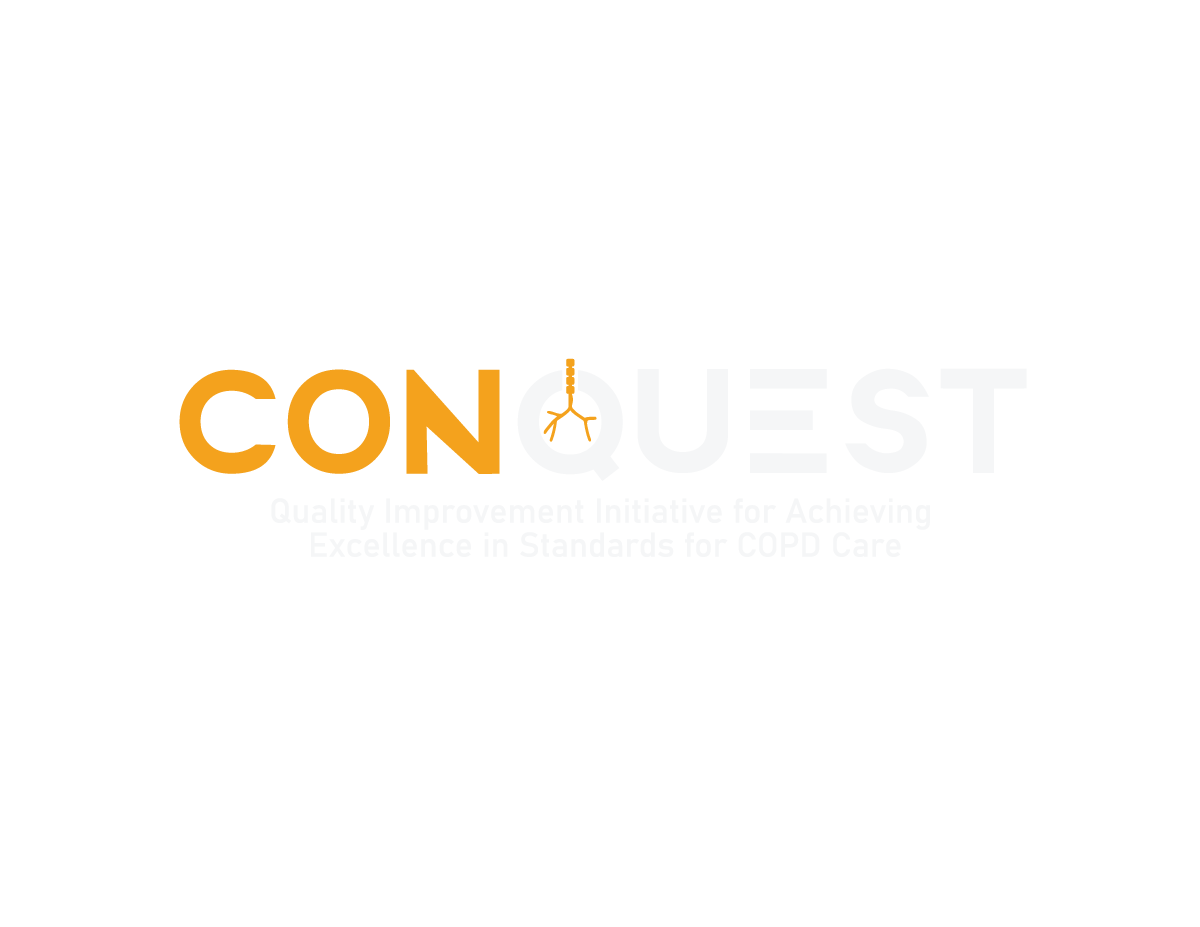 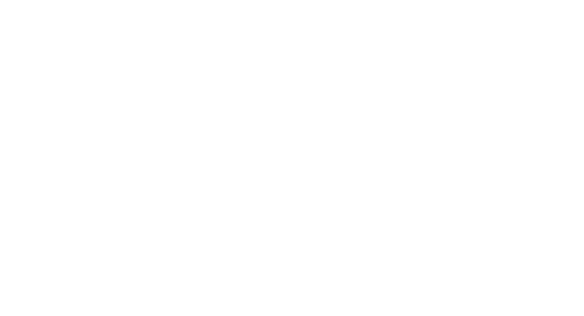 [Speaker Notes: Add icons]
Quality Standard #3: Non-pharmacological and Pharmacological Intervention
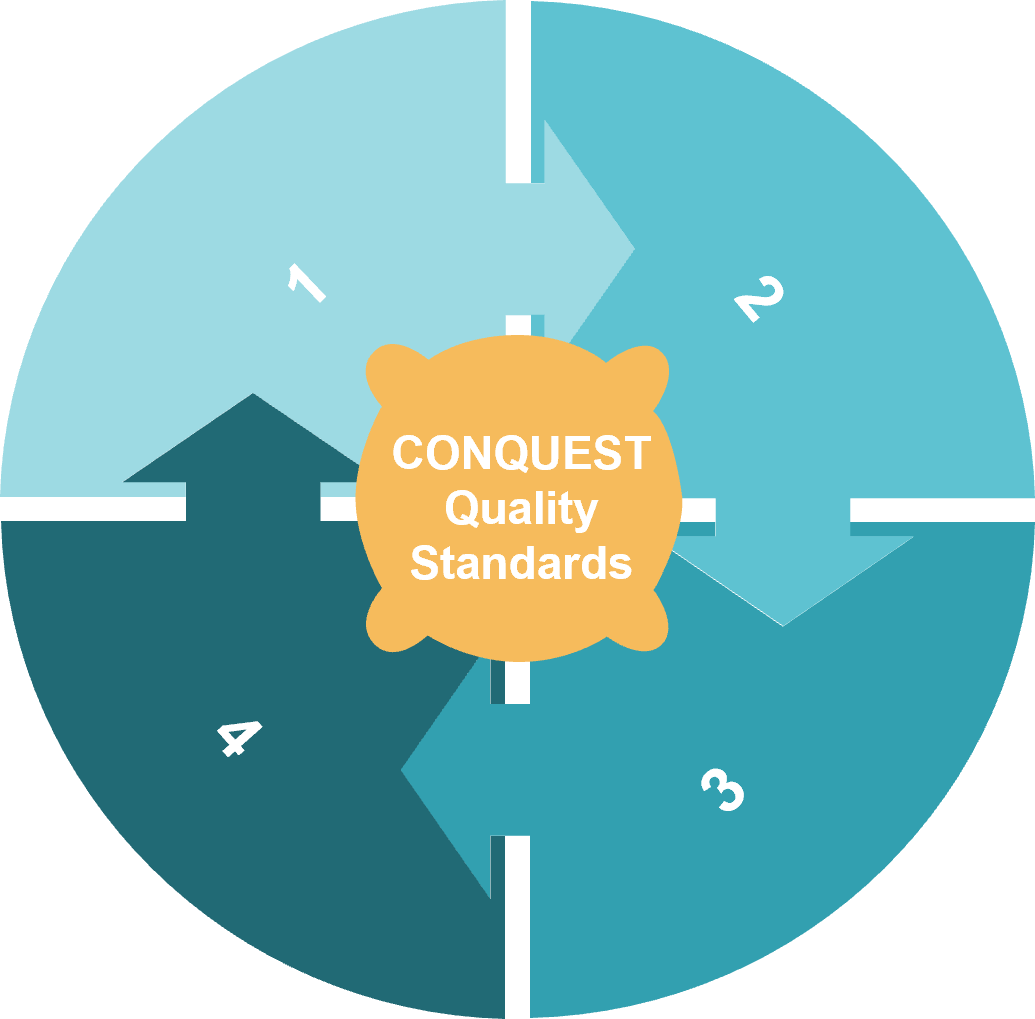 Accounting for biological traits
Individual risk assessment
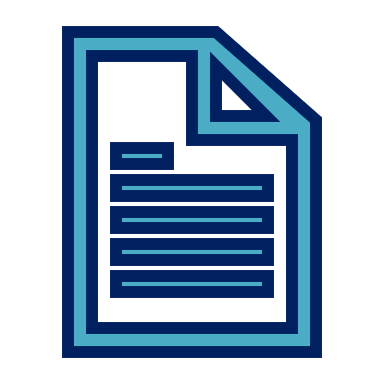 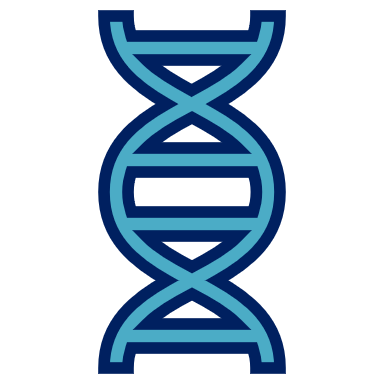 Targeted therapeutic intervention
Abbreviations: LABD = long-acting bronchodilators
Pullen R et al. Int J Chron Obstruct Pulmon Dis 2021:16 2301–2322
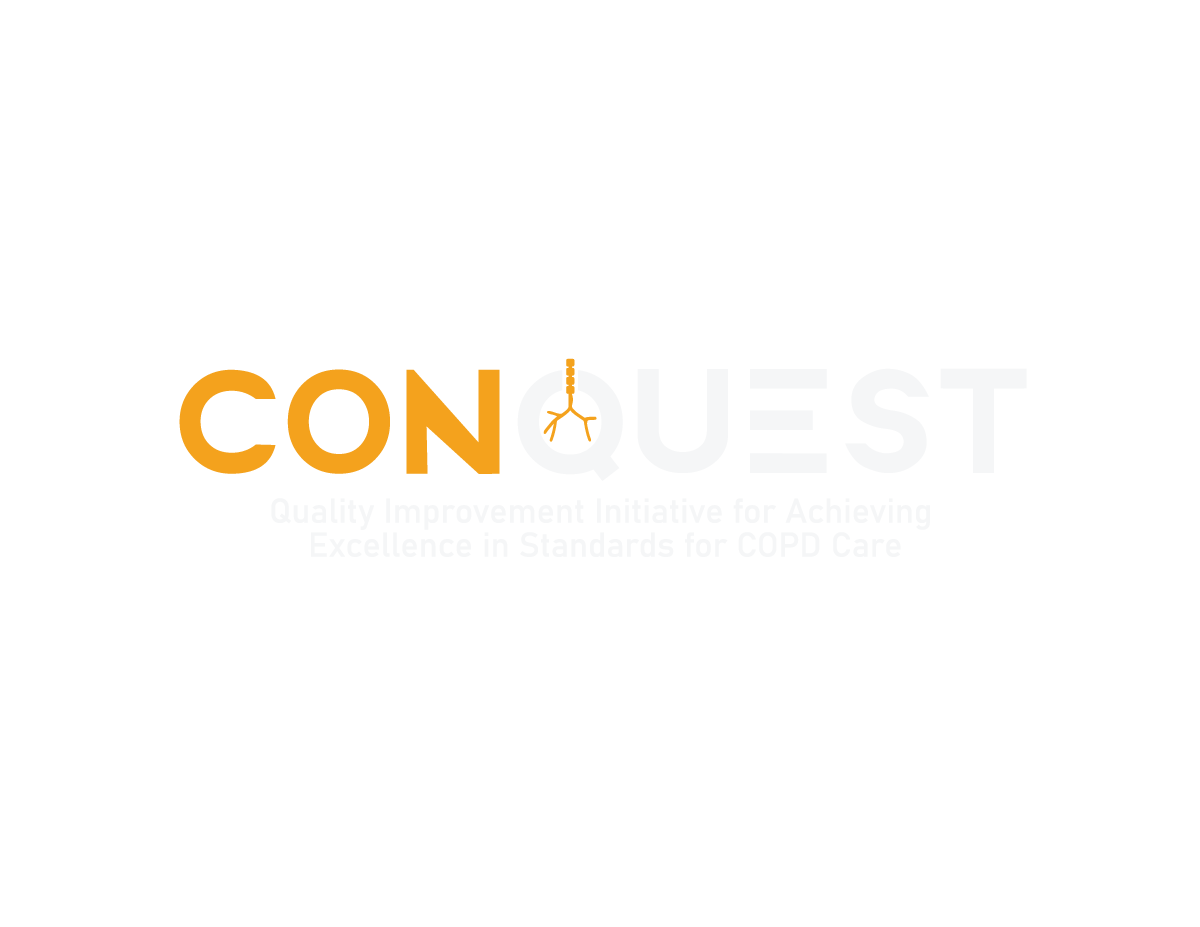 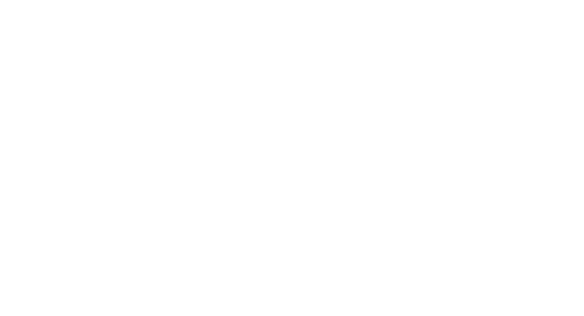 Quality Standard #4: Appropriate Follow Up
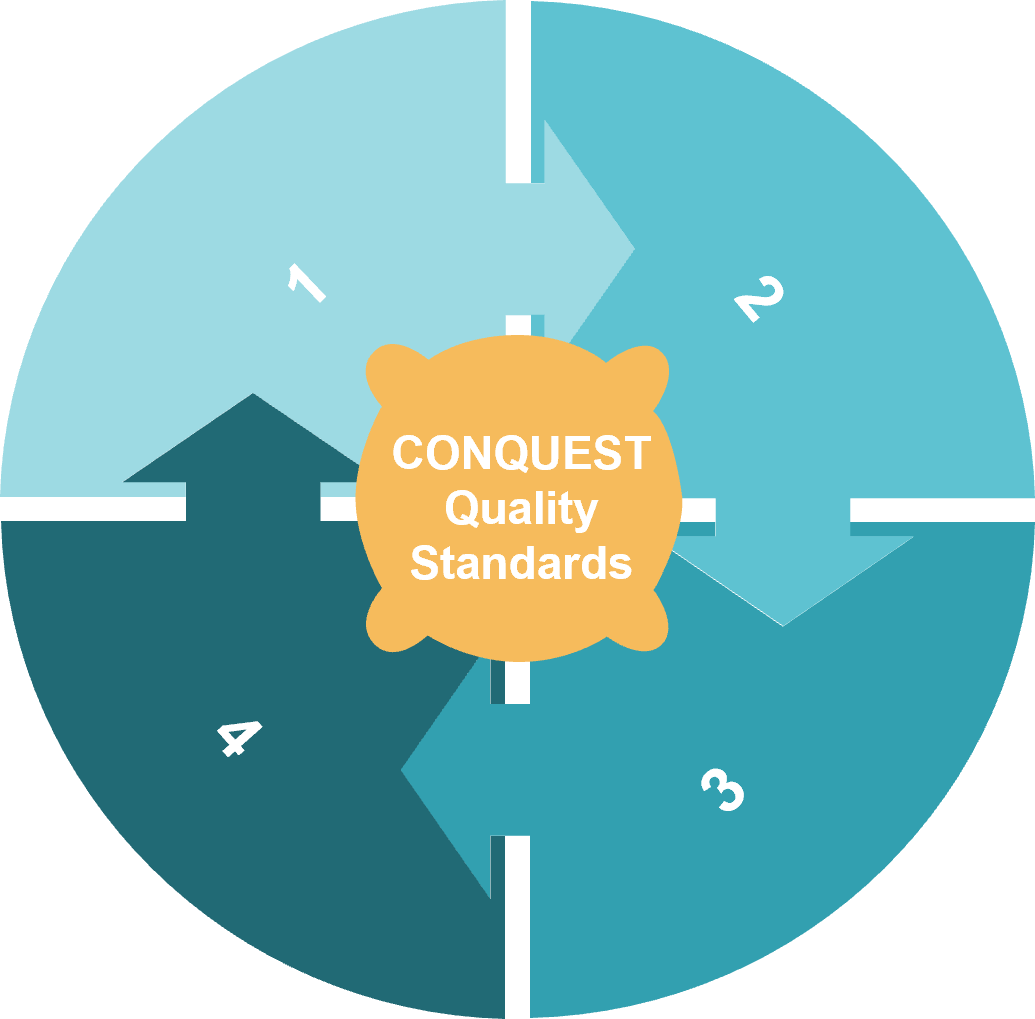 Follow-up
Timely clinical review for ongoing symptom evaluation, 
risk prediction, and lifestyle risk factor assessment
What should occur during follow-up visits?
Medication, inhaler device & symptom review
Inhaler technique assessment
Smoking cessation advice/intervention
BMI calculation and nutritional advice; specifically, a referral for dietetic advice for patients with low/high BMI 
Pulmonary rehabilitation referral for suitable patients
Vaccination in accordance with local policy
Improving patient motivation and engagement with their treatment plan
Goals of follow-up: 

long-term strategies to encompass the pharmacological, clinical & non-pharmacological aspects of COPD management
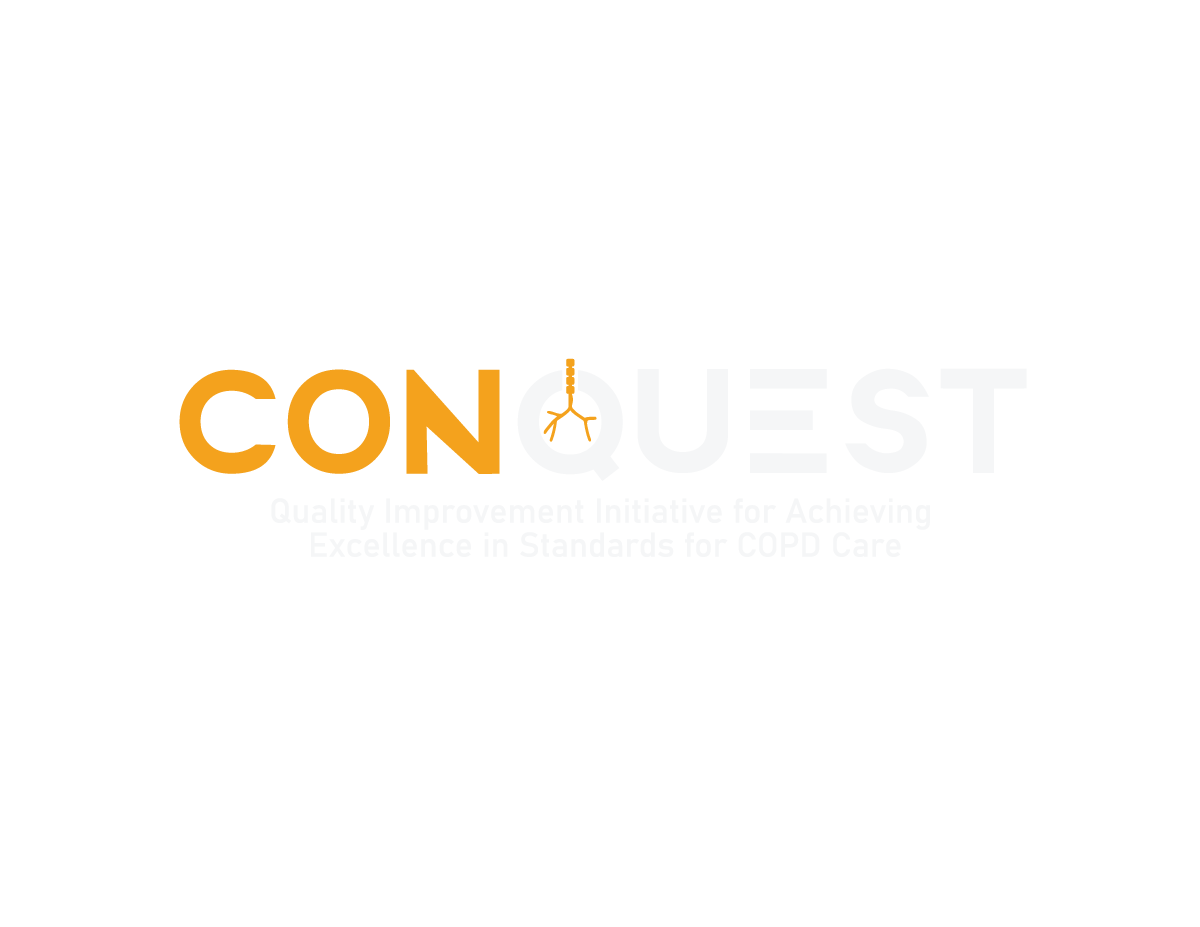 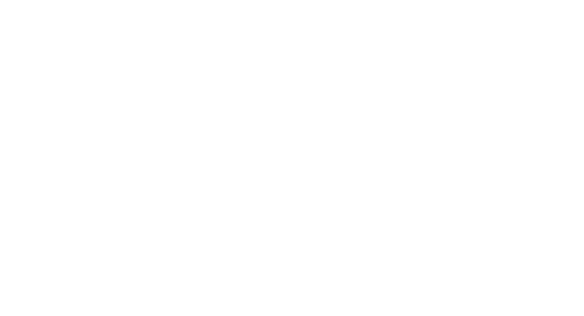 Pullen R et al. Int J Chron Obstruct Pulmon Dis 2021:16 2301–2322
Conclusions
Takeaway Messages from the Quality Standard Manuscript & Next Steps for the CONQUEST Programme
Quality Standards Manuscript | Conclusions
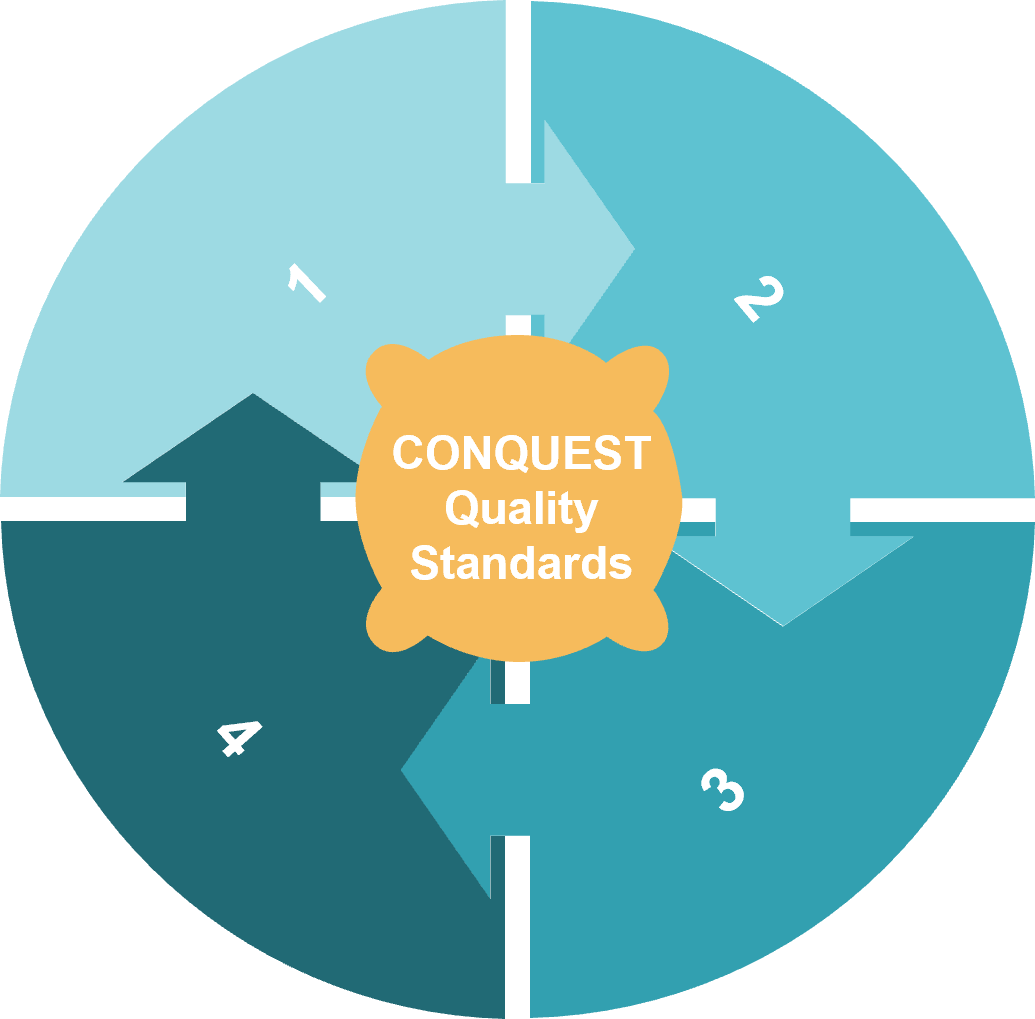 The CONQUEST Quality Standards are the first step in transforming the patient pathway to improve the care of COPD patients in primary and secondary care internationally
These Quality Standards will be a useful tool in identifying high-risk patients with modifiable disease, optimizing their management, and ensuring appropriate follow up to reduce symptoms, exacerbations, comorbidity and mortality
Moving forward, CONQUEST will advocate for appropriate and early interventions to slow disease progression and optimize patient outcomes; it will also utilize shared decision-making to lock in behavioural change and generate transformational evidence to measure treatment success in the real world
Pullen R et al. Int J Chron Obstruct Pulmon Dis 2021:16 2301–2322
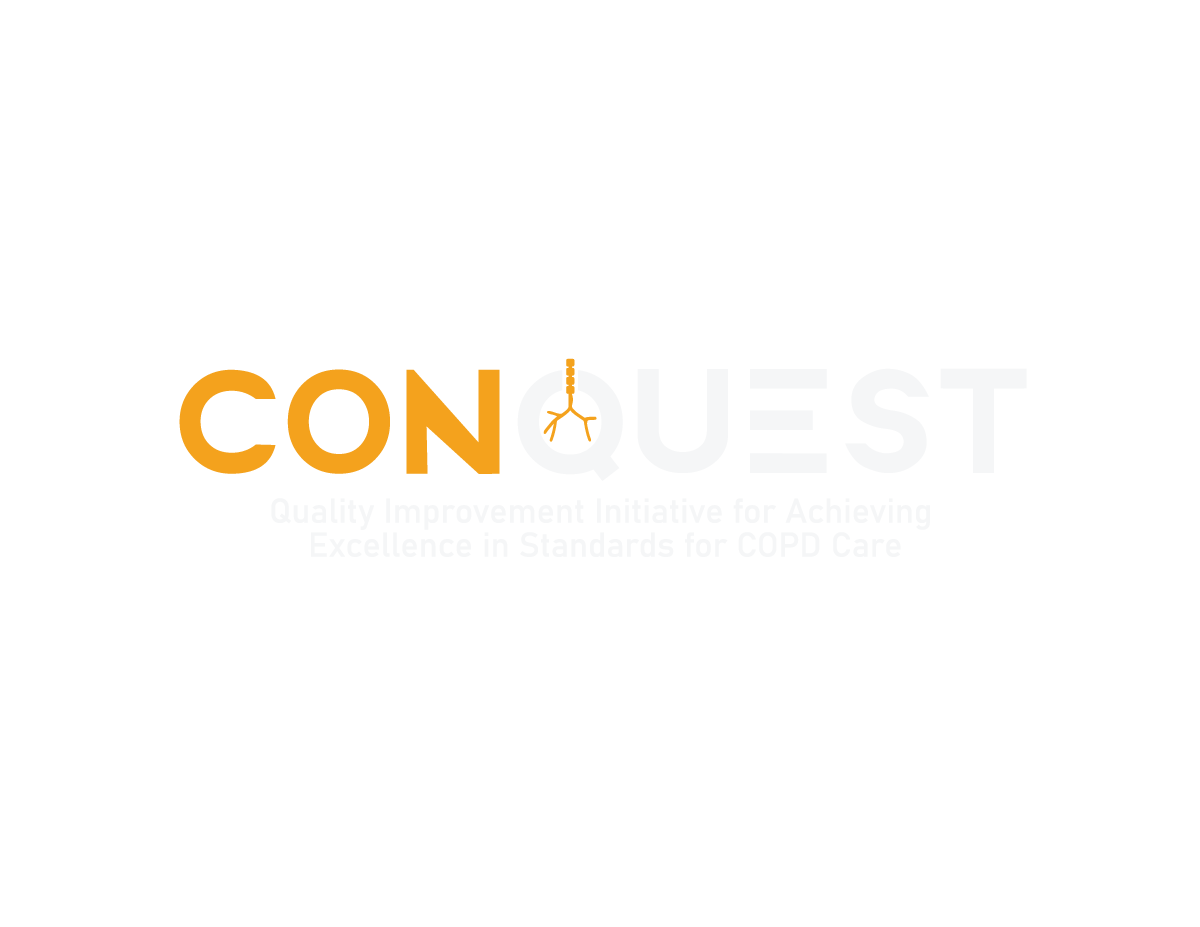 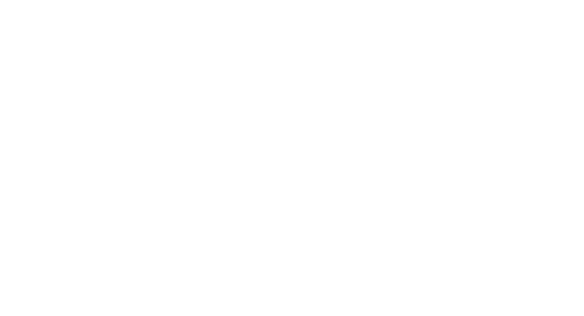 Next Steps for the CONQUEST QI Programme
Translation of the Quality Standards into Quality Improvement Programme operational protocols
These protocols will describe the core components of the programme required to implement CONQUEST in a healthcare system or a practice

Select regions of the UK & USA have been identified as initial targets for the CONQUEST intervention

An Opportunity Analysis will be conducted in both countries using retrospective analysis of EMR data to compare the Quality Standards with current practice – highlighting opportunities for management optimisation 

The impact of CONQUEST on COPD outcomes will be evaluated by a cluster randomized trial (PREVAIL) in each country
Pullen R et al. Int J Chron Obstruct Pulmon Dis 2021:16 2301–2322
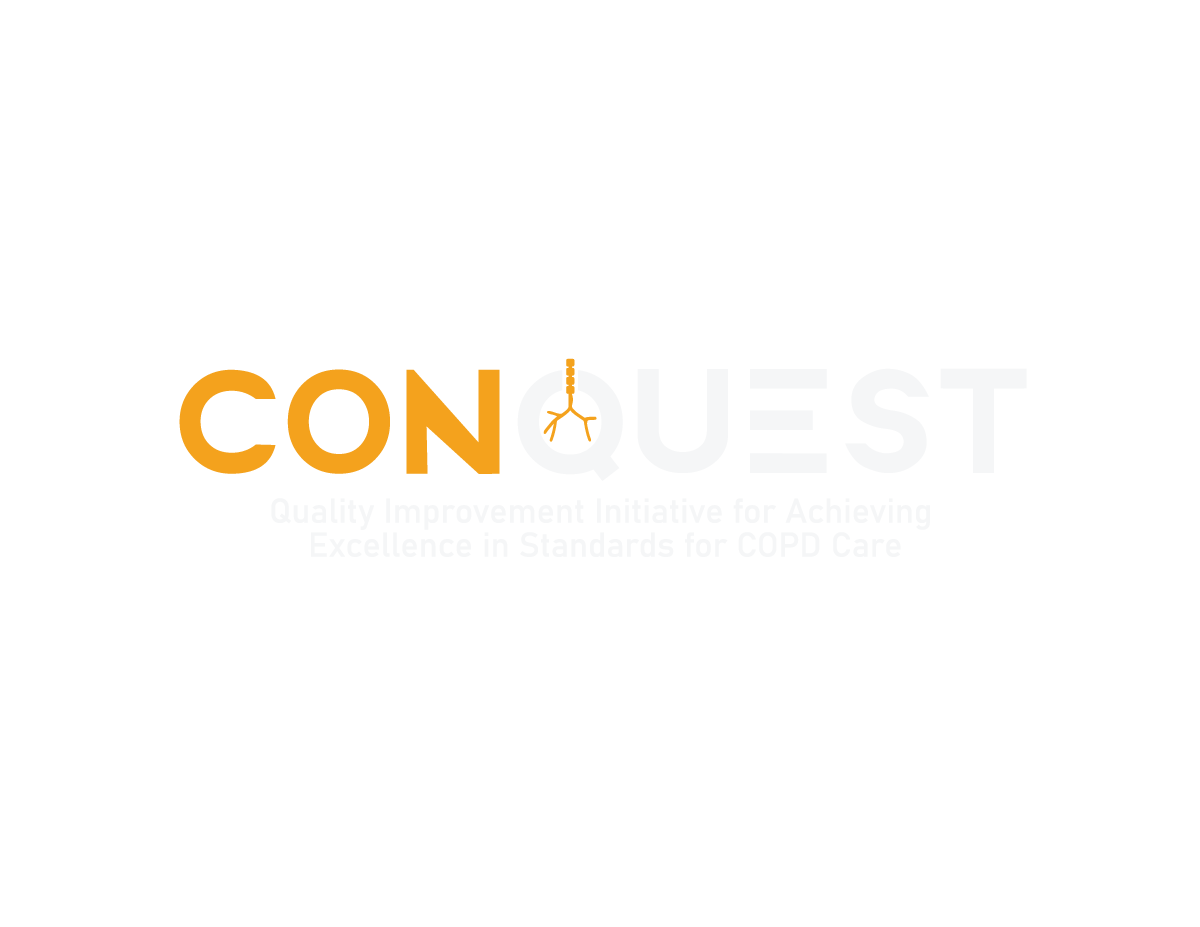 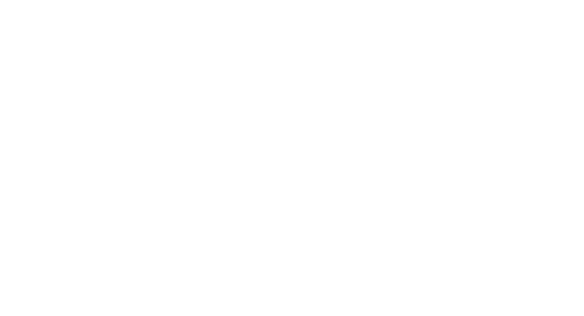 [Speaker Notes: To be recreated by AC]
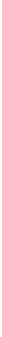 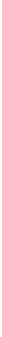 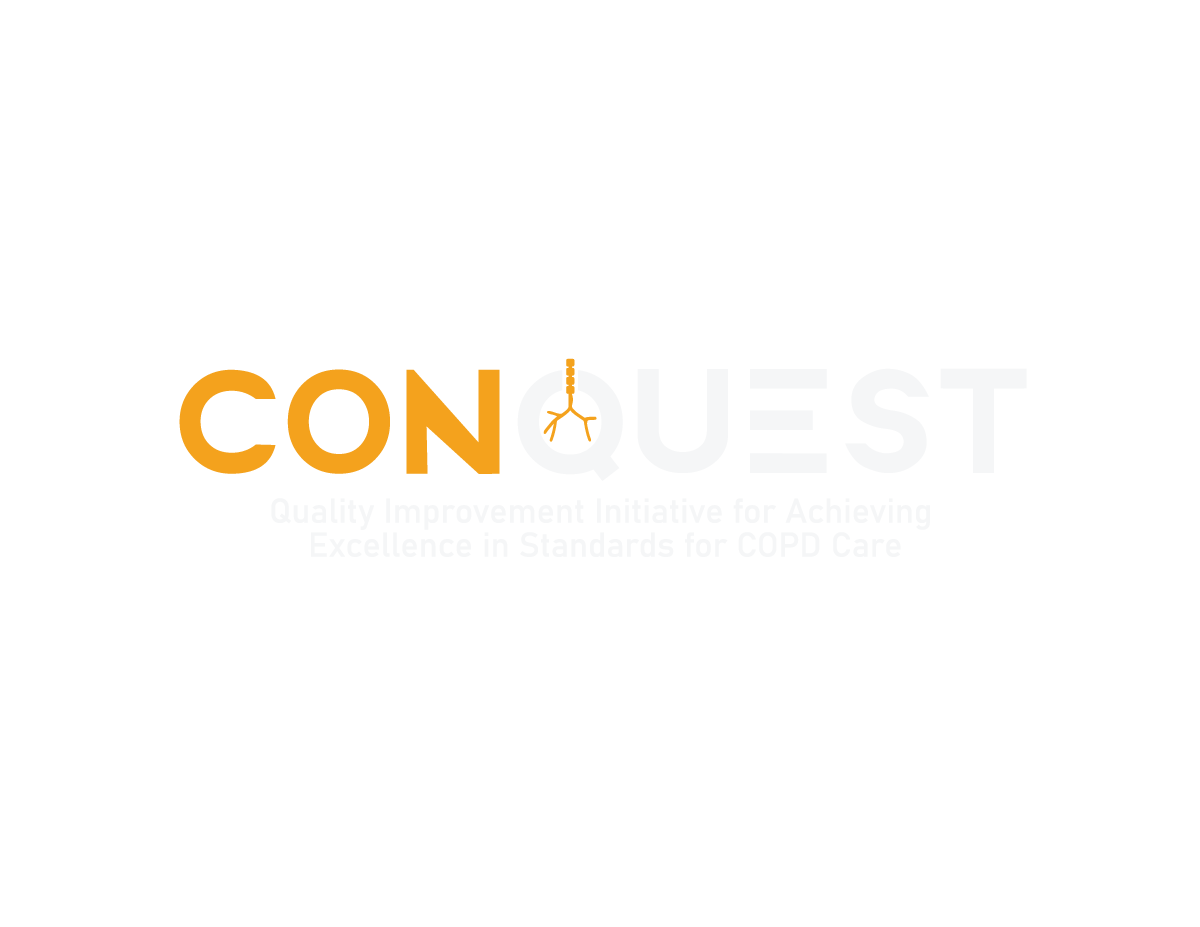 For More Information on the CONQUEST Quality Standards
View the full article here: https://www.dovepress.com/article/download/67814
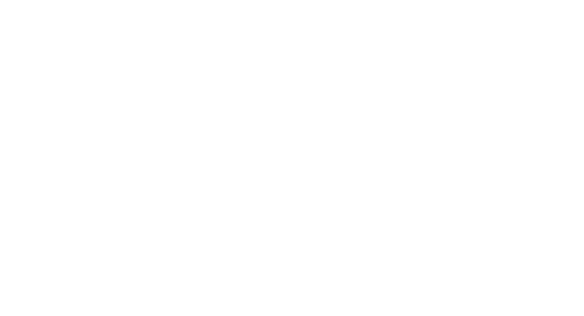